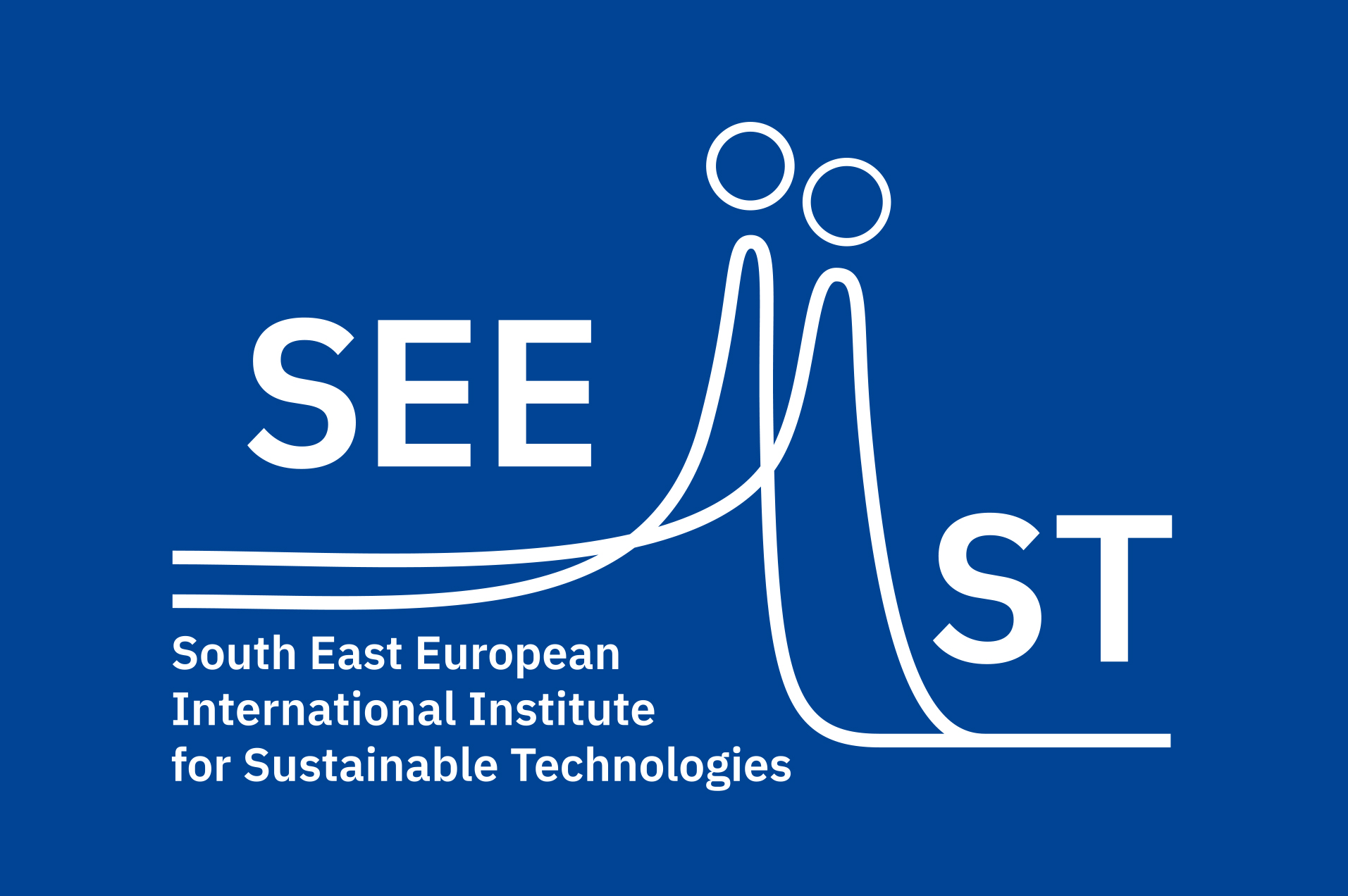 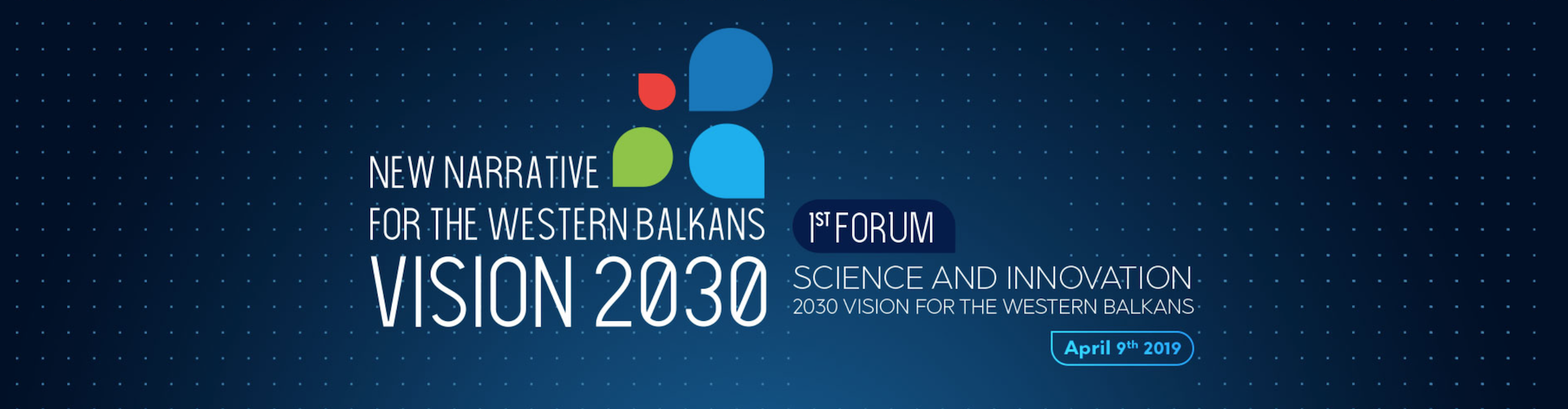 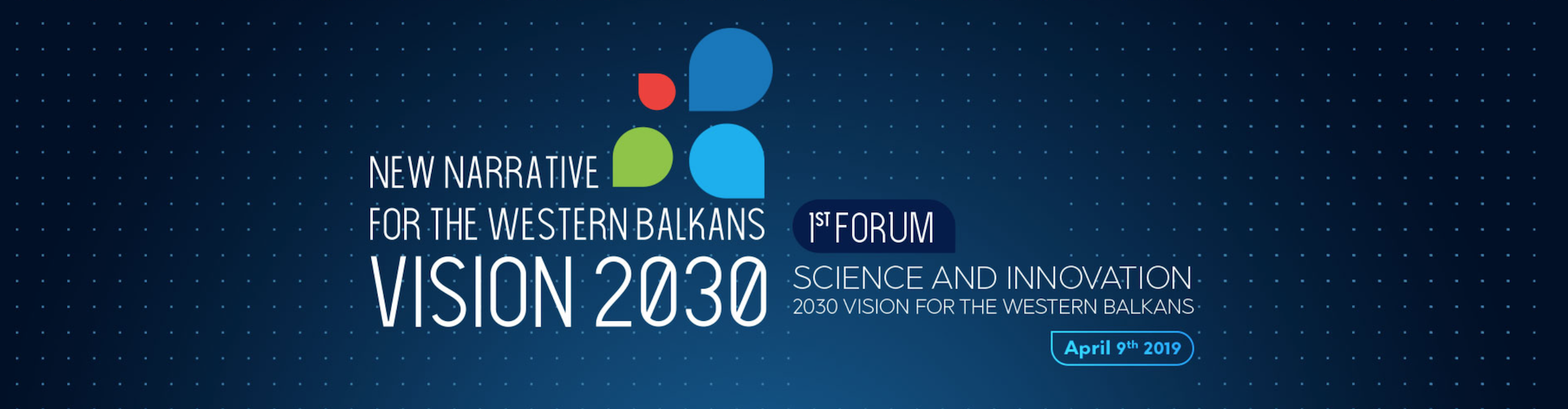 SEEIIST
South East European International Institute for Sustainable Technologies (SEEIIST)
https://seeiist.eu
Facility for Tumour Therapy and Biomedical research with protons and heavier ions
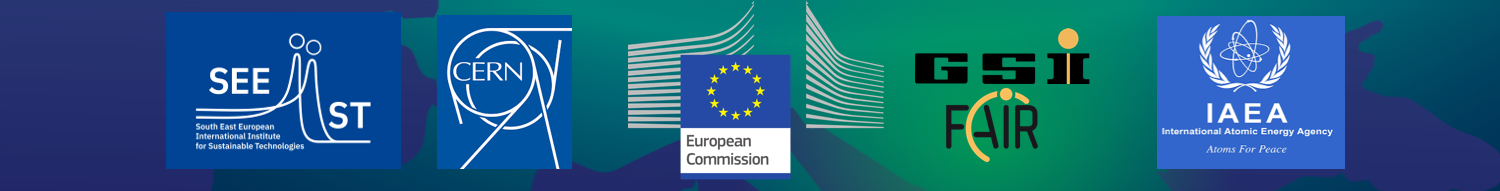 Dr. Sanja Damjanovic
Minister of Science of Montenegro
Chairperson of the SEEIIST Steering Committee
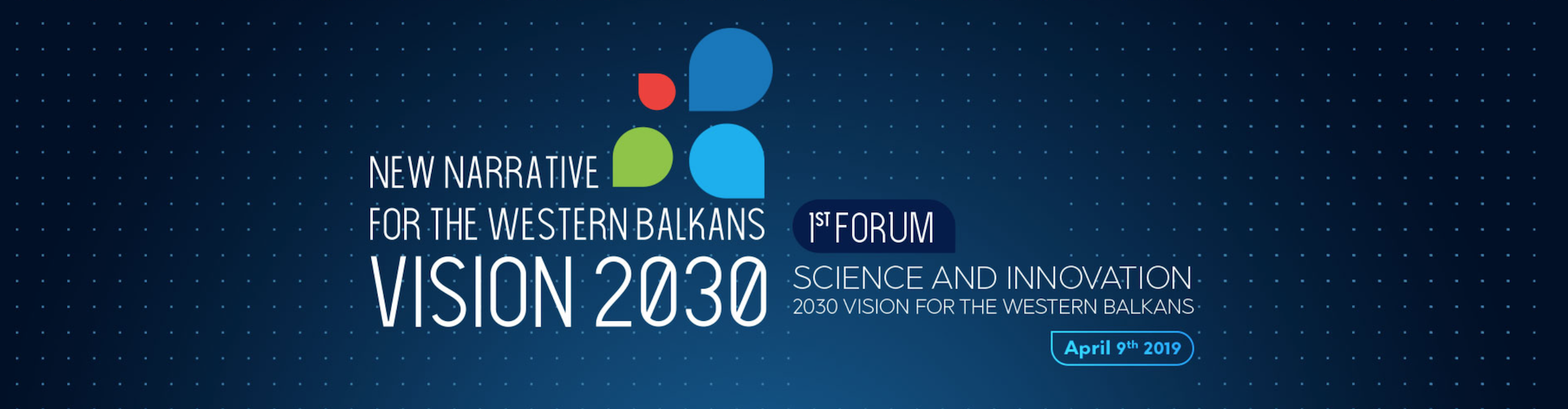 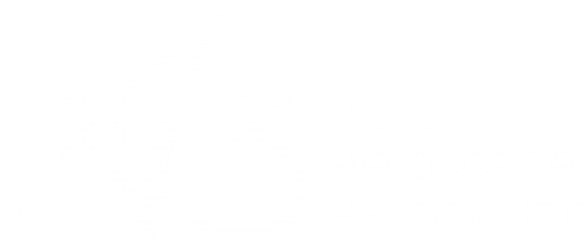 Adria Space Conference, October 3-4,  Zagreb, Croatia
Why are we interested in energetic heavy ions ?
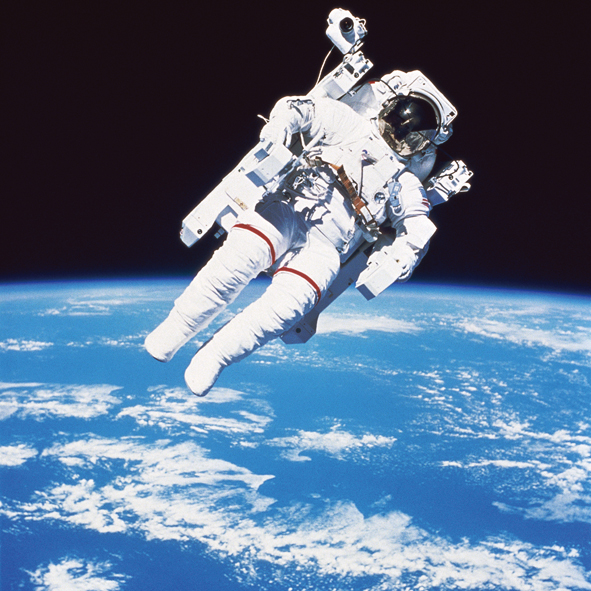 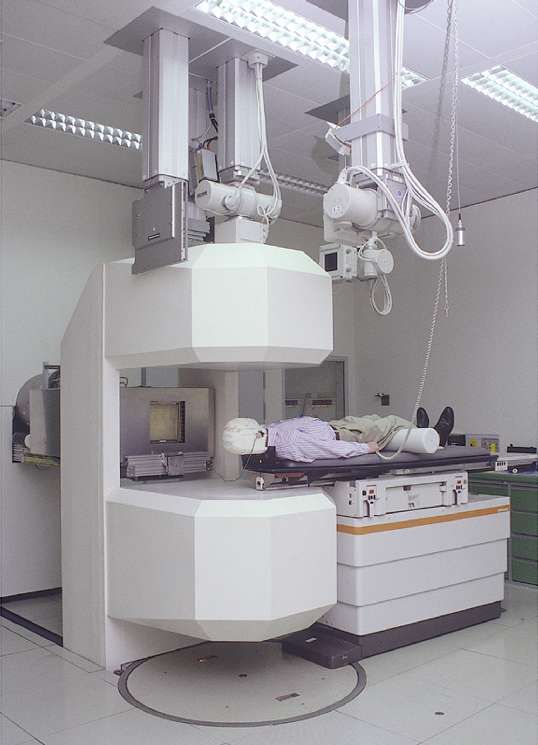 GSI, Darmstadt
Heavy ion radiation is not present naturally on Earth (they are part of the cosmic rays, but are absorbed in the upper atmosphere)
Create energetic heavy ions by accelerators to study DNA effects Dual mission – assure health in deep space and kill cancer cells
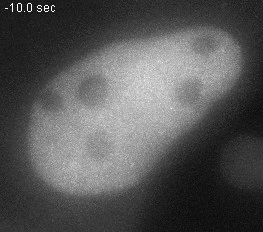 Heavy ion-induced DNA damage
Live cell imaging
Cosmic rays in human cells
Experiment © GSI
Source: slide of Prof. Marco Durante,  (Director of the Biophysics Department, GSI-FAIR)
[Speaker Notes: Animated gif]
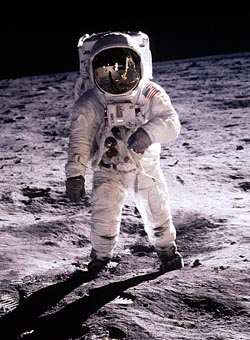 ROUGH GUIDES
THE ROUGH GUIDE to
The Moon & Mars
Health in Deep Space
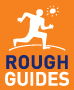 Protection from space radiation (particularly very high energy heavy ions)
Psychosocial and behavioural problems
Physiological changes caused by microgravity
Source: presentation of Prof. Marco Durante, (Director of the Biophysics Department, GSI-FAIR) at the EPS Council meeting in Split, 2019
NASA Space Radiation Health Program at BNL
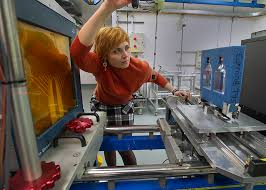 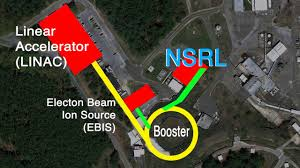 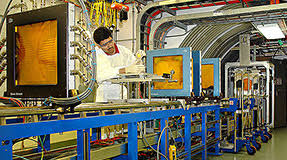 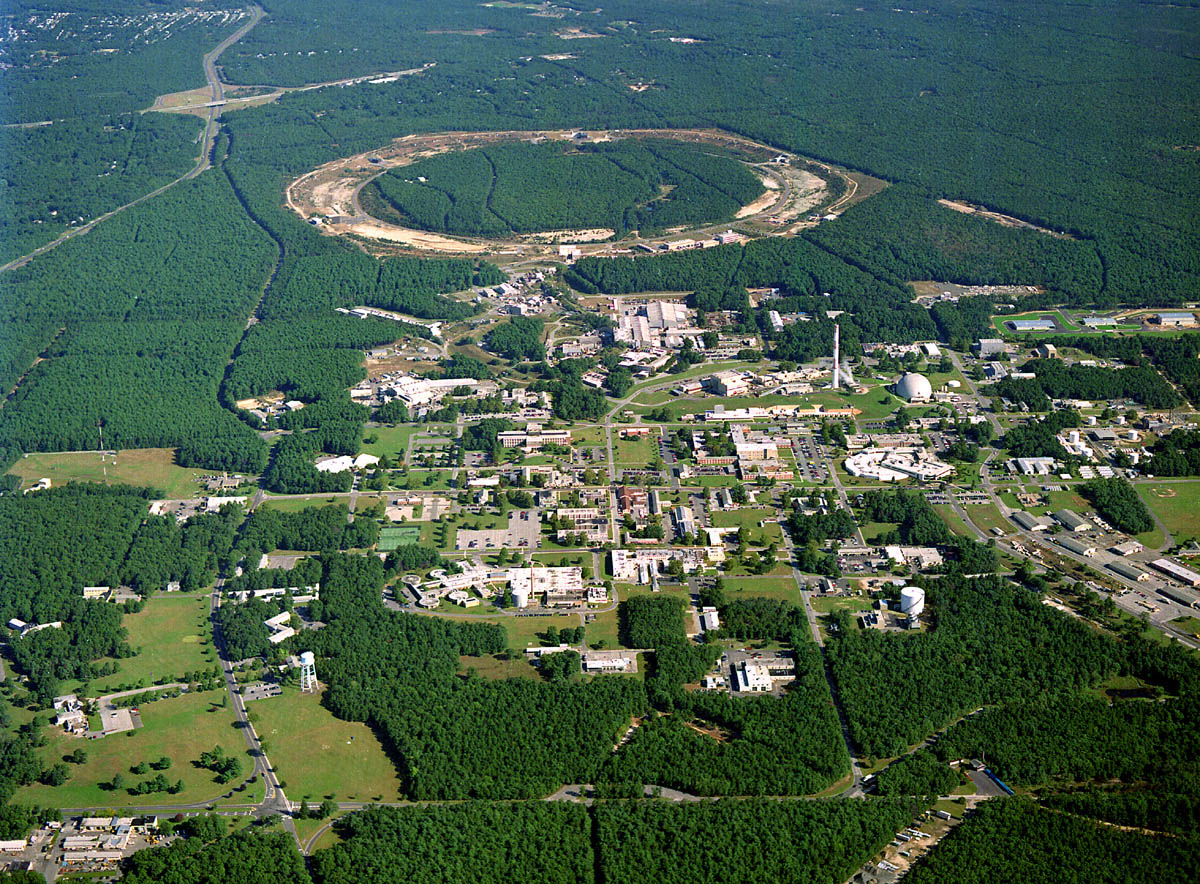 Medical Dept.
Biology Dept.
5
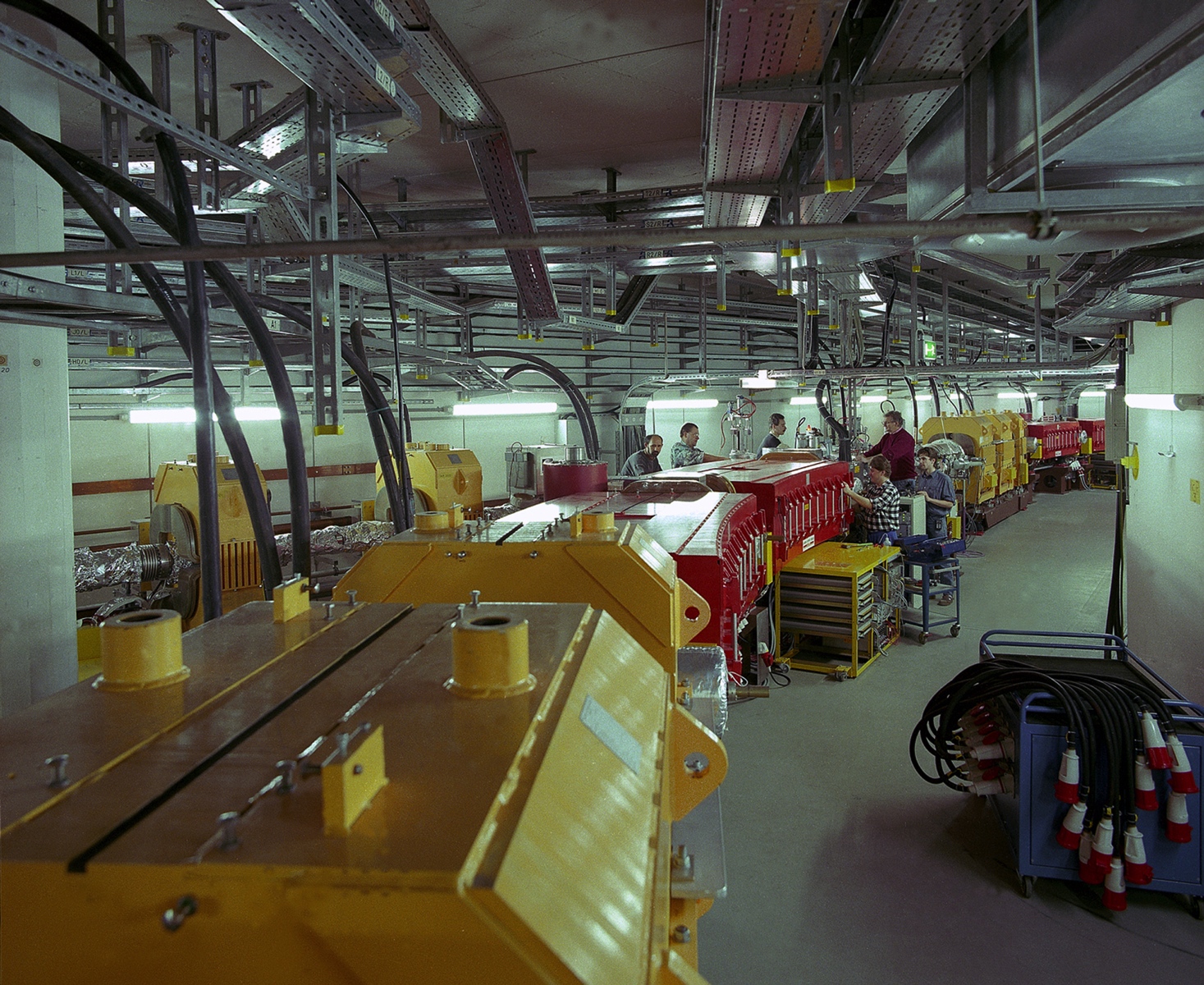 ESA Space Radiation Health Program at FAIR-GSI
An accelerator can simulate cosmic rays on Earth
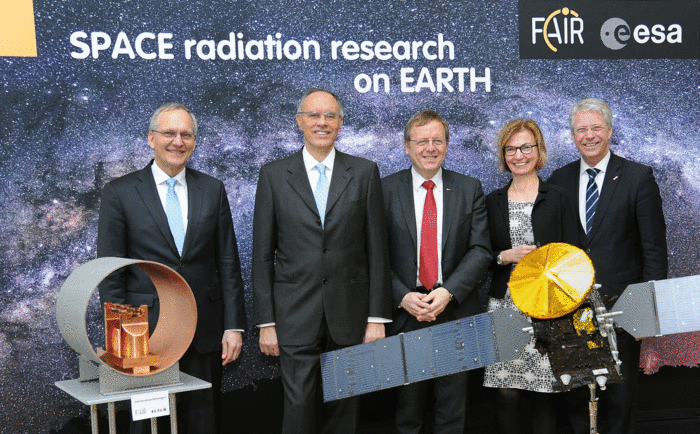 © A. Zschau, GSI
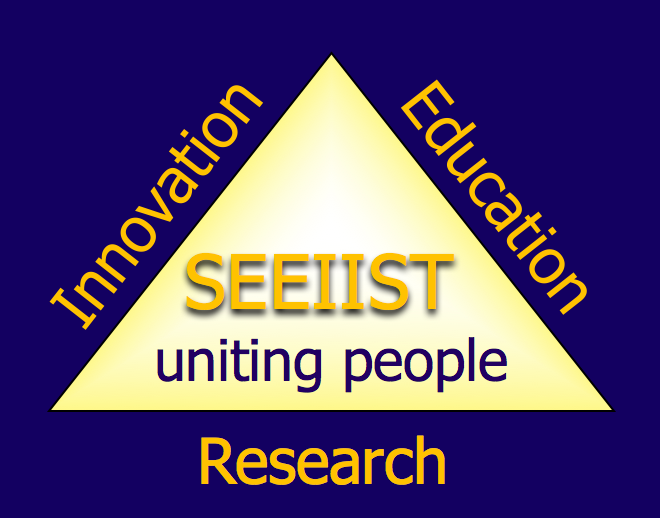 The Mission of the SEEIIST Project
Create Regional Center of Scientific        Excellence with ‘first class research’
To promote collaboration between science, technology and industry (technology transfer)
To provide platform for improved education of young scientists and engineers (knowledge transfer)
To slow down brain drain or even to revert it
Recover the great tradition in technology which SEE had in the past
Foster cooperation between countries in the region
These goals can only be achieved with a Large Scale Facility based on the latest technologies
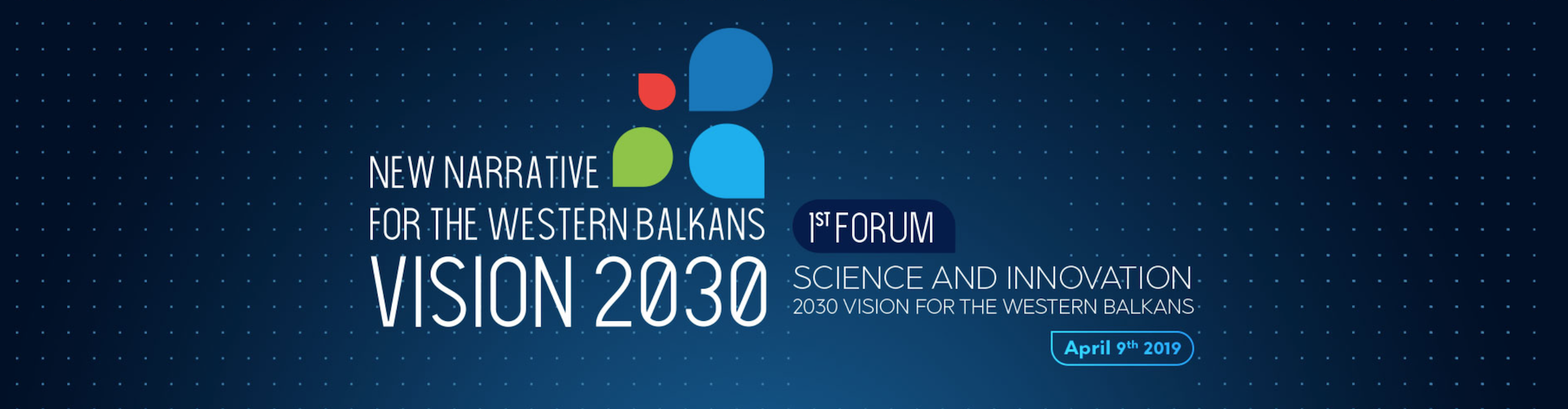 SEEIIST: Facility for Tumour Therapy and Biomedical Research with protons and heavier ions
About 500 patients per year to be treated as needed for a population of 20M. In parallel, 50% of the beam time dedicated to biomedical research with multi-ion sources from H to Ne, making the SEEIIST project unique in the world. Capacity for about 1000 researchers, including a major number from Western Europe.
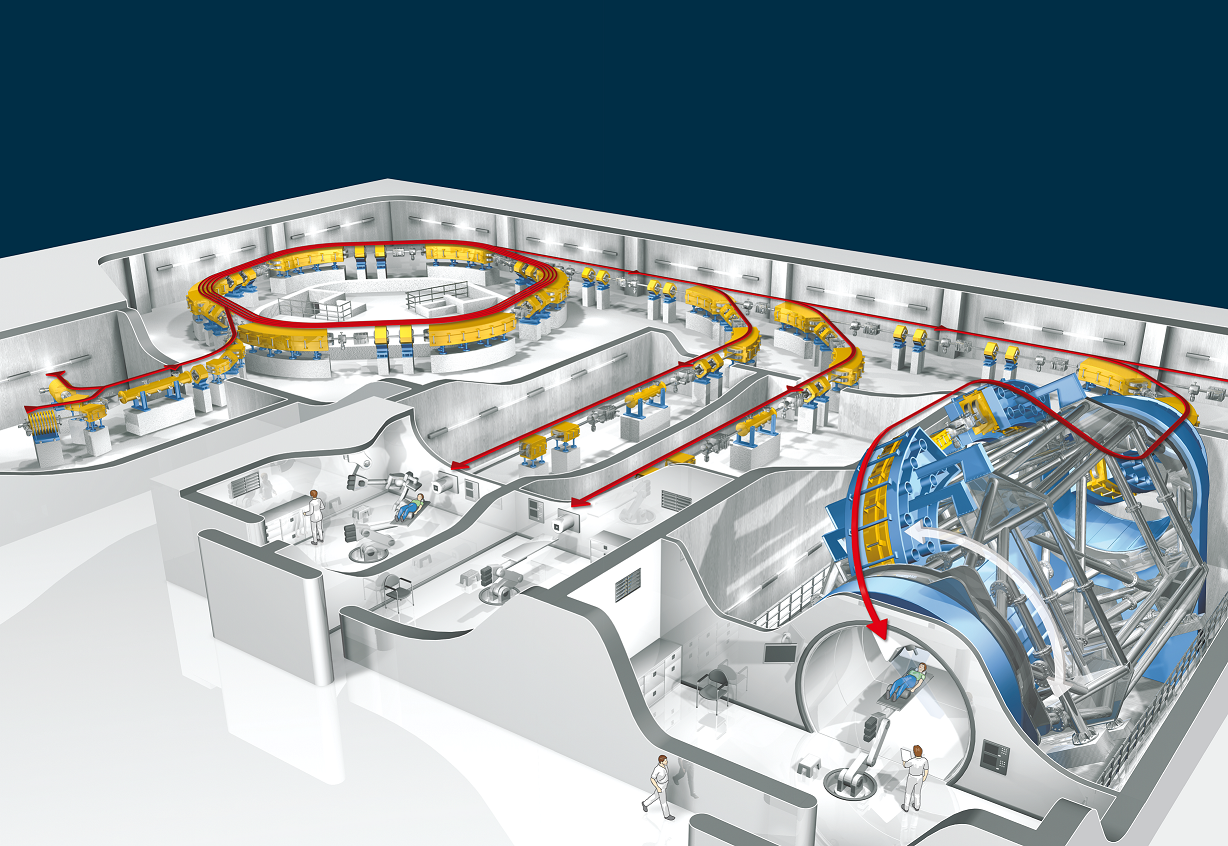 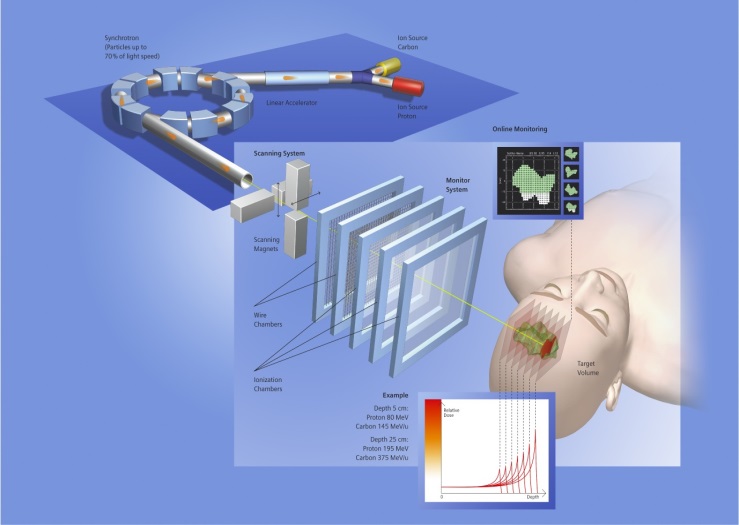 Example: HIT Heidelberg, first facility in Europe
8
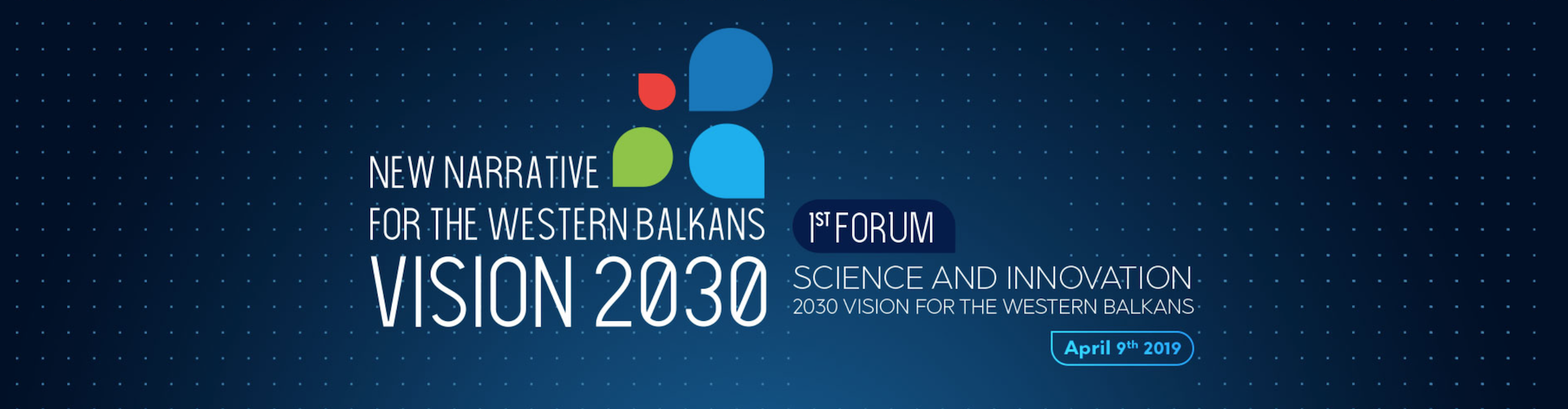 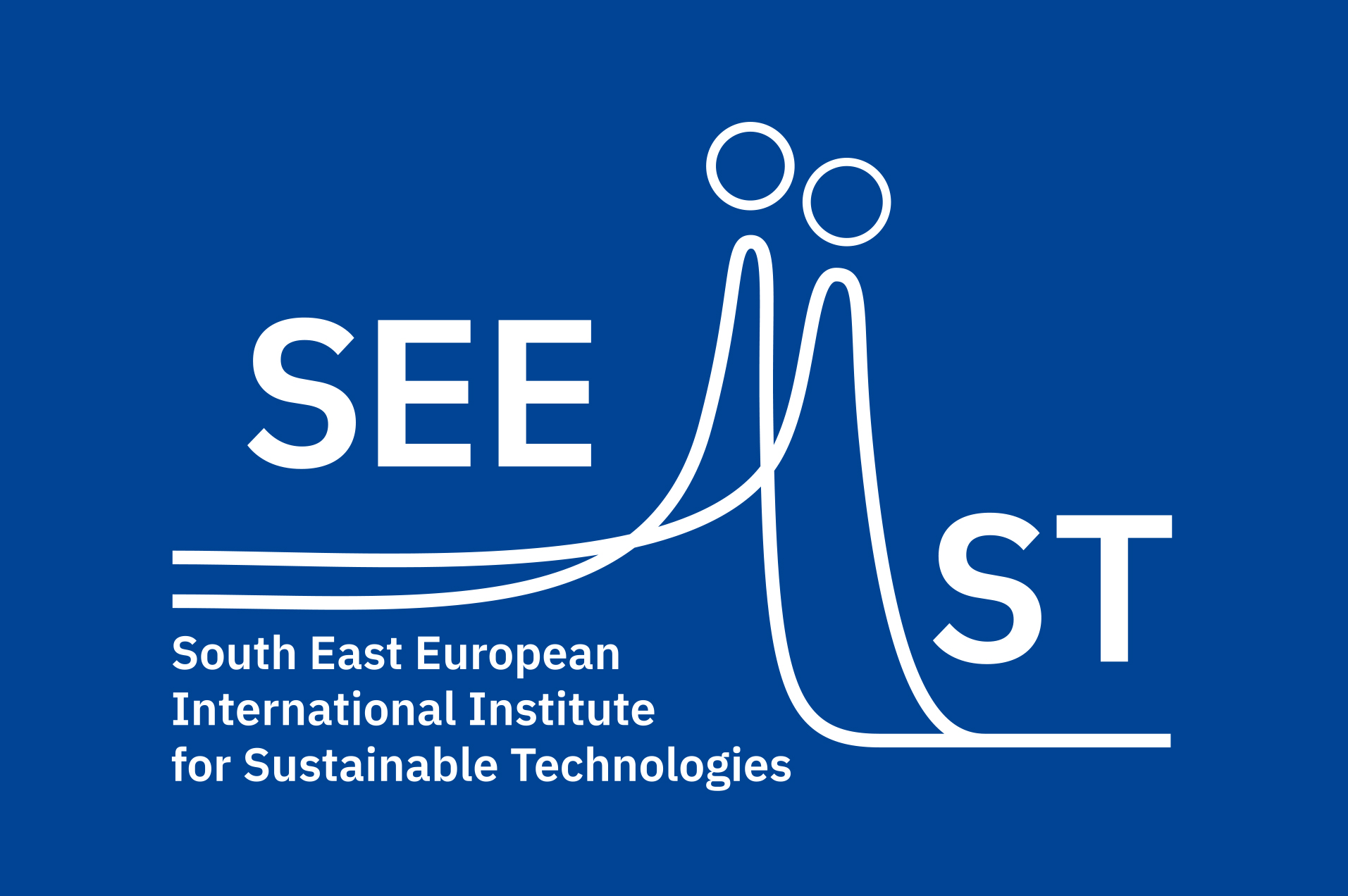 Cancer Therapy with Protons and Heavier Ions  
       Unique instrument for the treatment of many types of tumours
Deposited dose along the tissue depth
Particle Therapy - Big hole in SEE
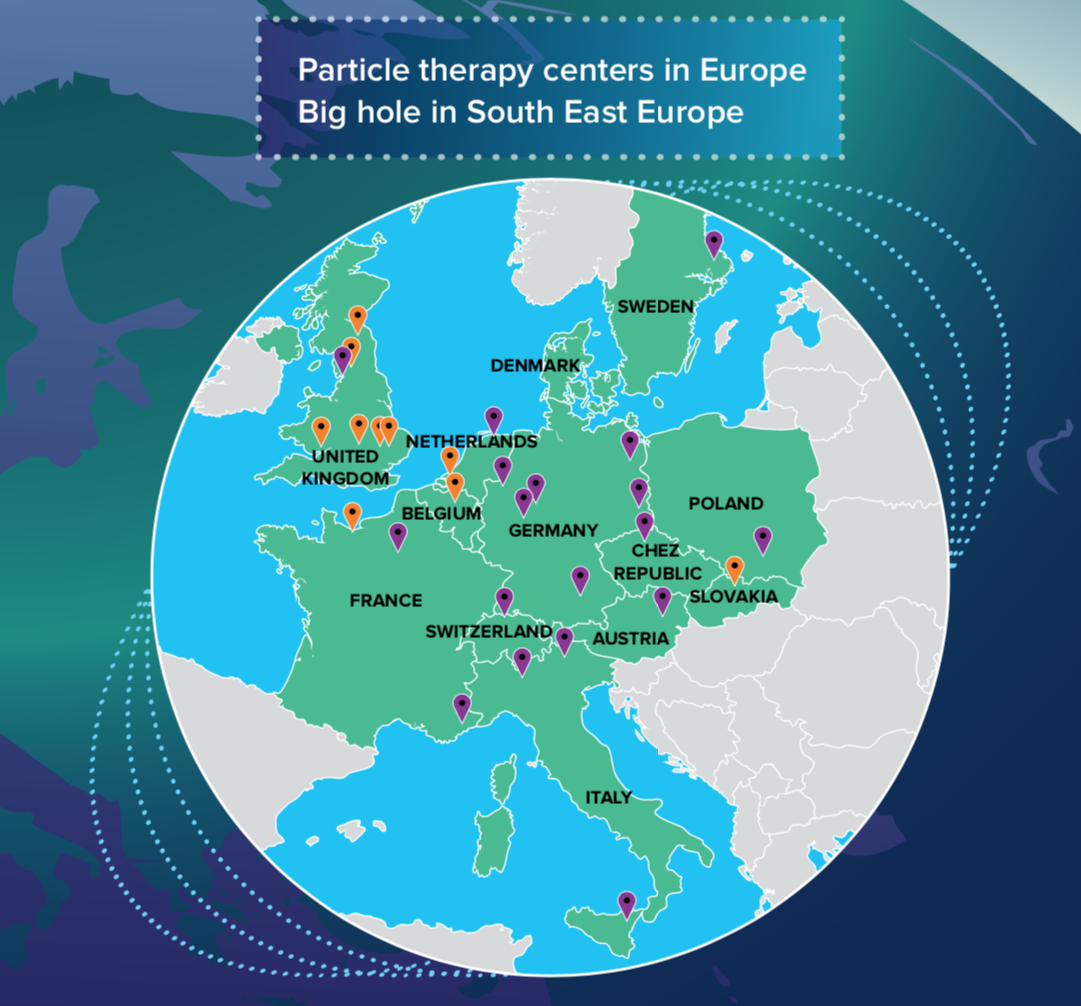 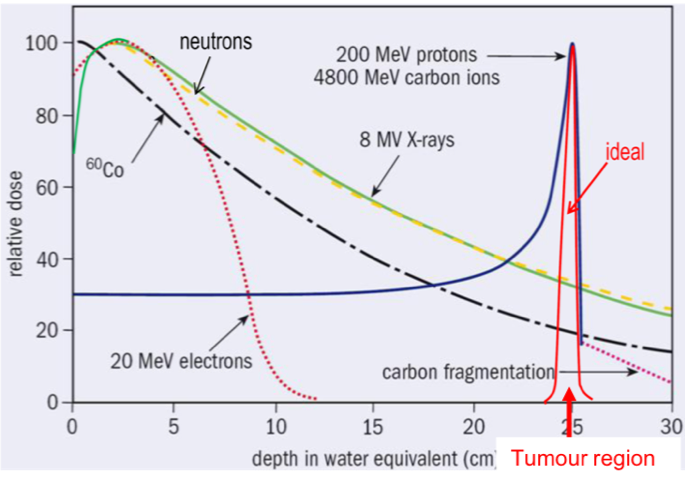 source: https://enlight.web.cern.ch
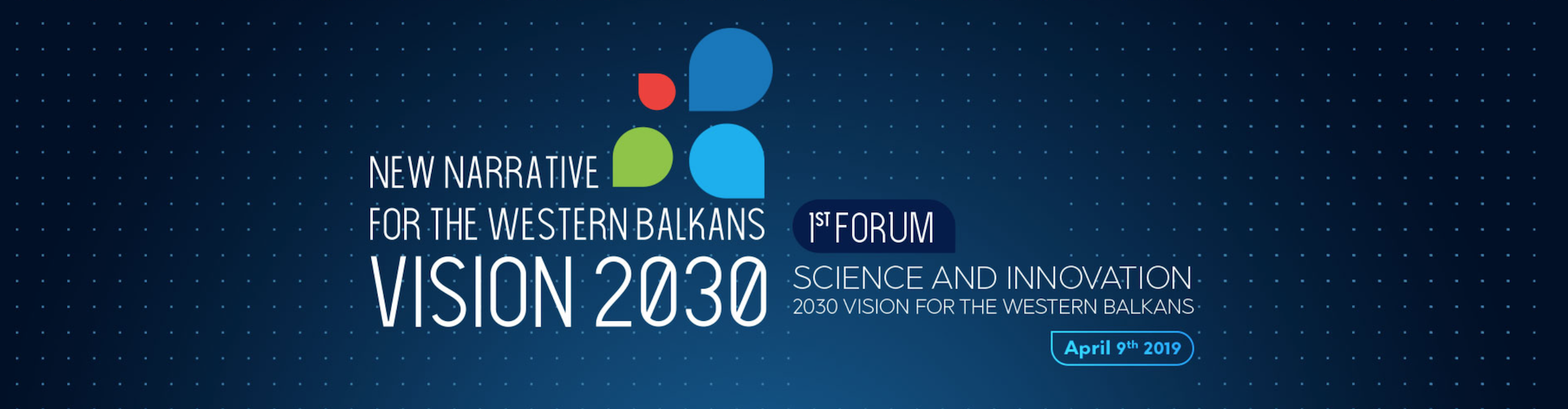 Most important for radioresistant tumours and tumours close to risk organs
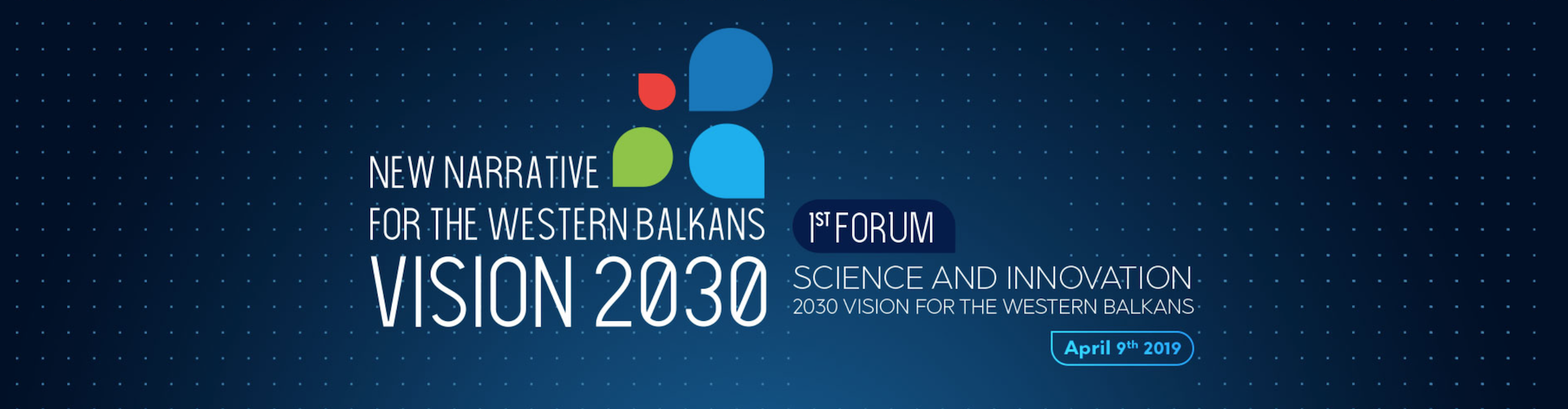 Example of Treatment with Carbon ions
Chordomas of the Skull Base
Survival probability 5 years after treatment
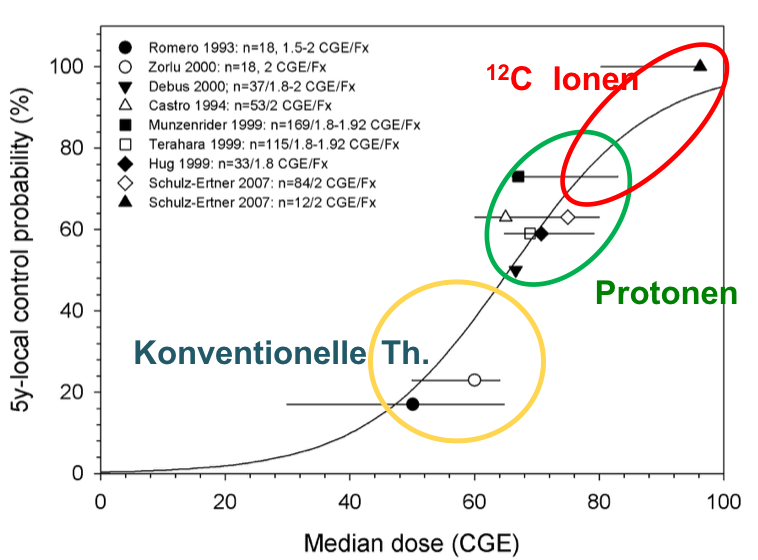 10
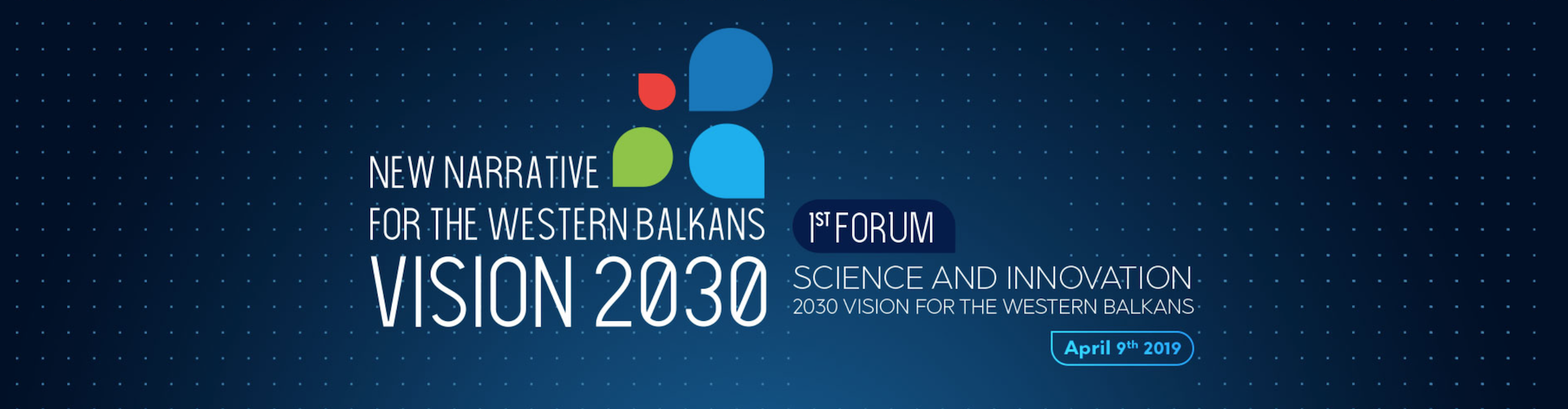 Cancer statistics – mortality/incidence ratio
(all cancers, excluding non-melanoma skin cancers)
Source: Vesna Gershan, Institute of Physics, Skopje
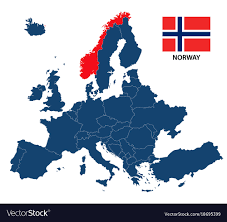 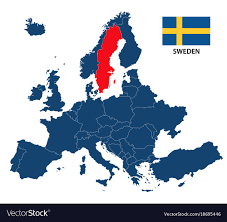 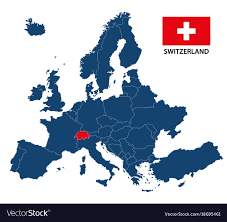 SEEU
 The highest   74 % (BIH, ALB, MKD, MNG, GR )
 The lowest    50% (SLO)
EU
The highest     64%  (Hungary, Lithuania)   
The lowest      34%  (Norway, Sweden, Switzerland)
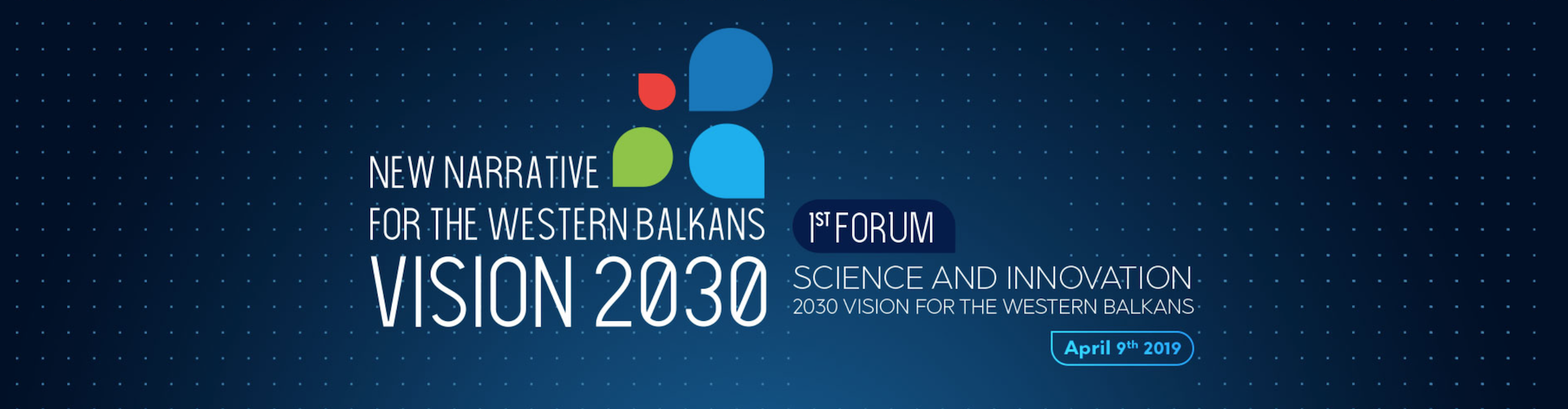 Less imaging and treatment equipment – one of several factors for higher  Mortality/Incidence ratio
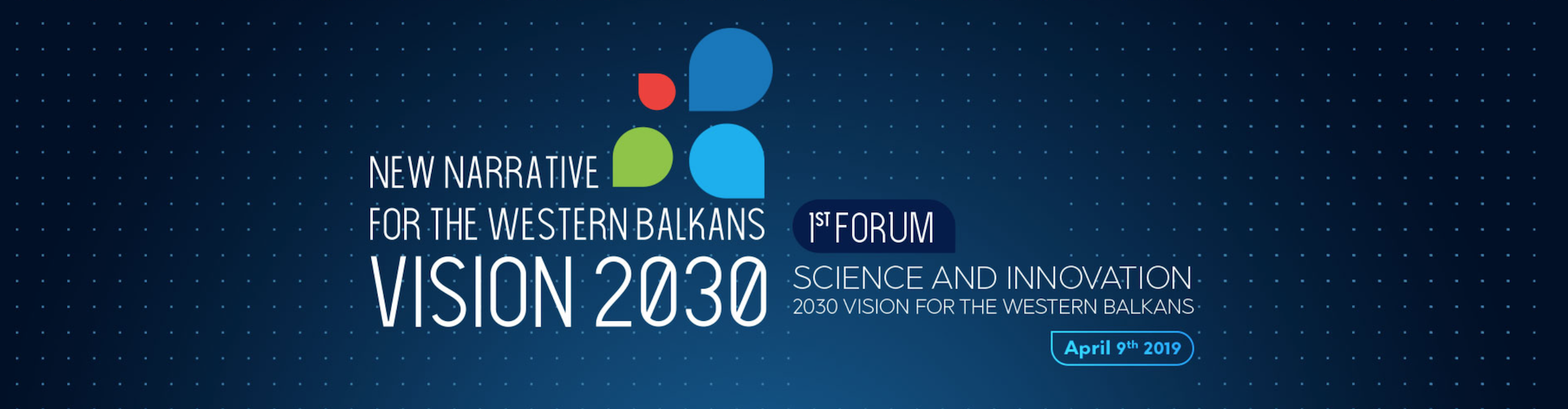 SEEIIST
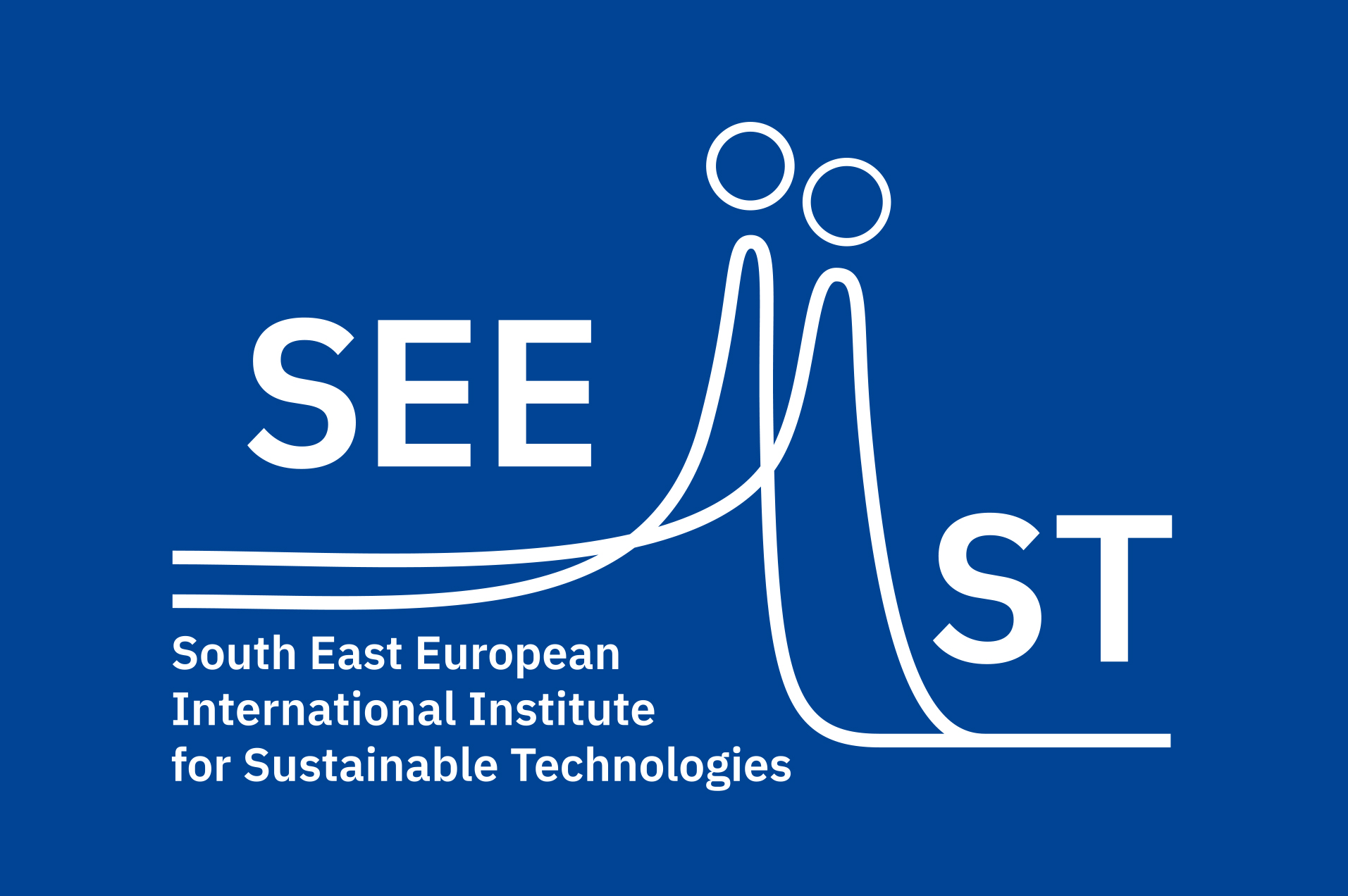 Political steps taken so far
Declaration of Intent signed at CERN on October 25, 2017
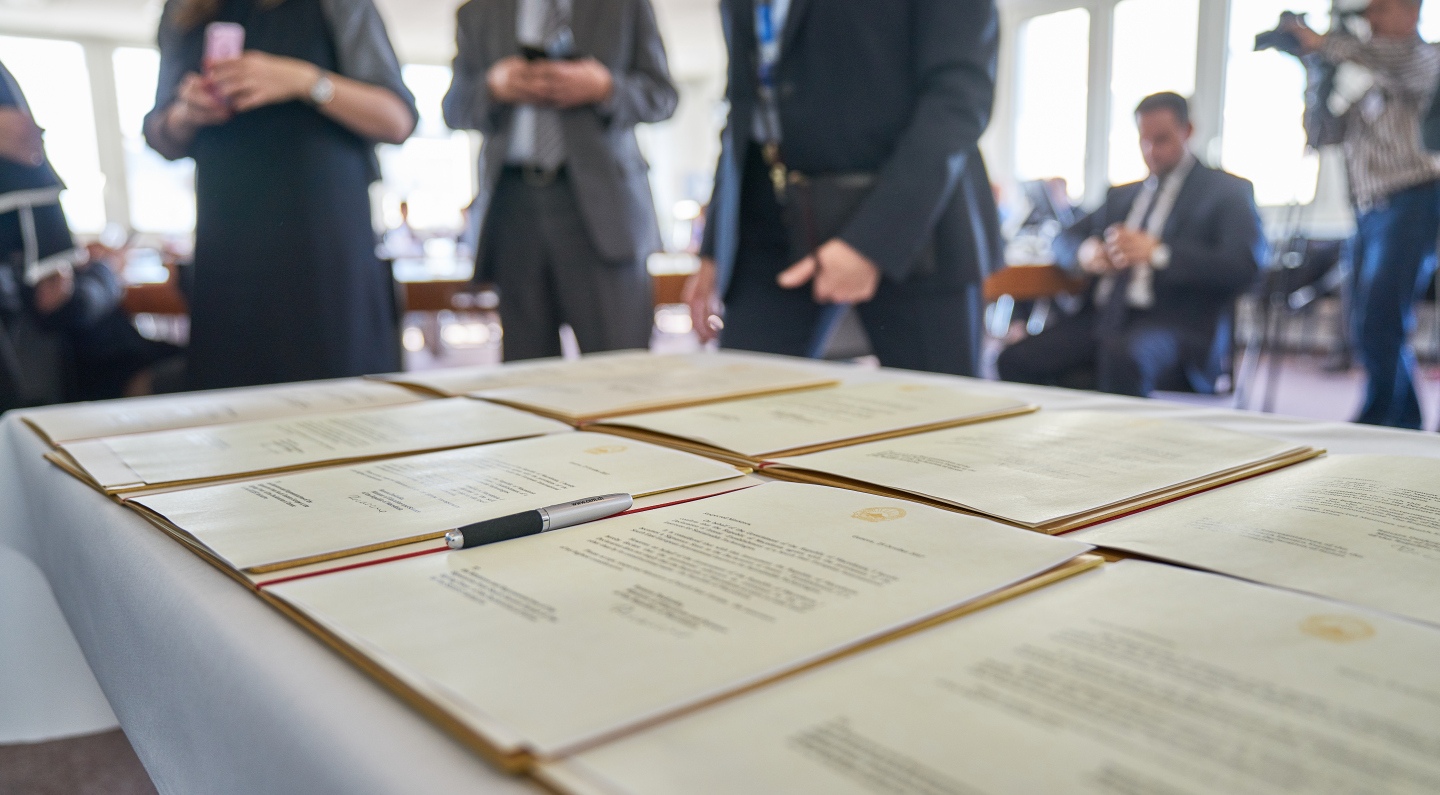 First official support of such an initiative by the Government of Montenegro in March 2017
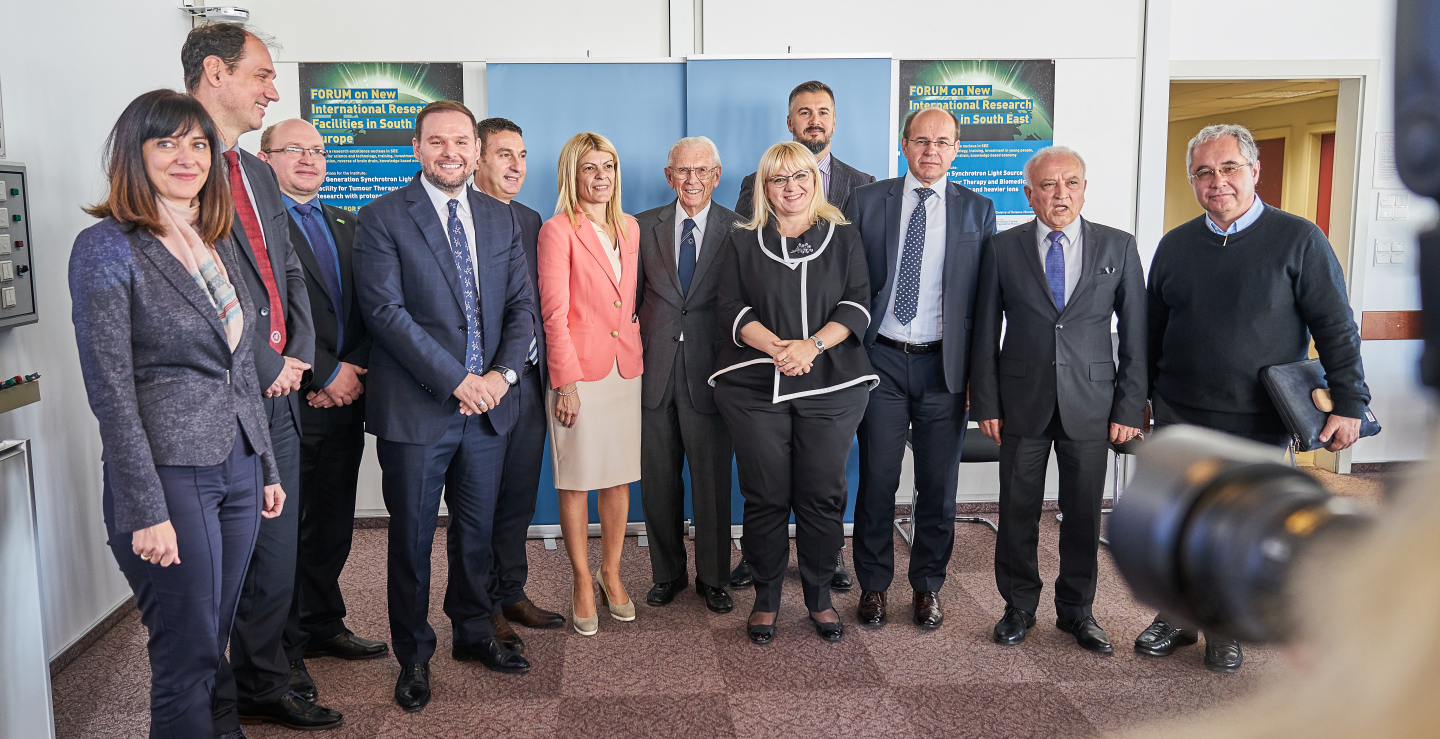 Signature of Declaration 
of Intent by SEE Ministers 
of Science/corresponding Ministers or their representatives at CERN
SEEIIST Initiative transformed into a Regional Project
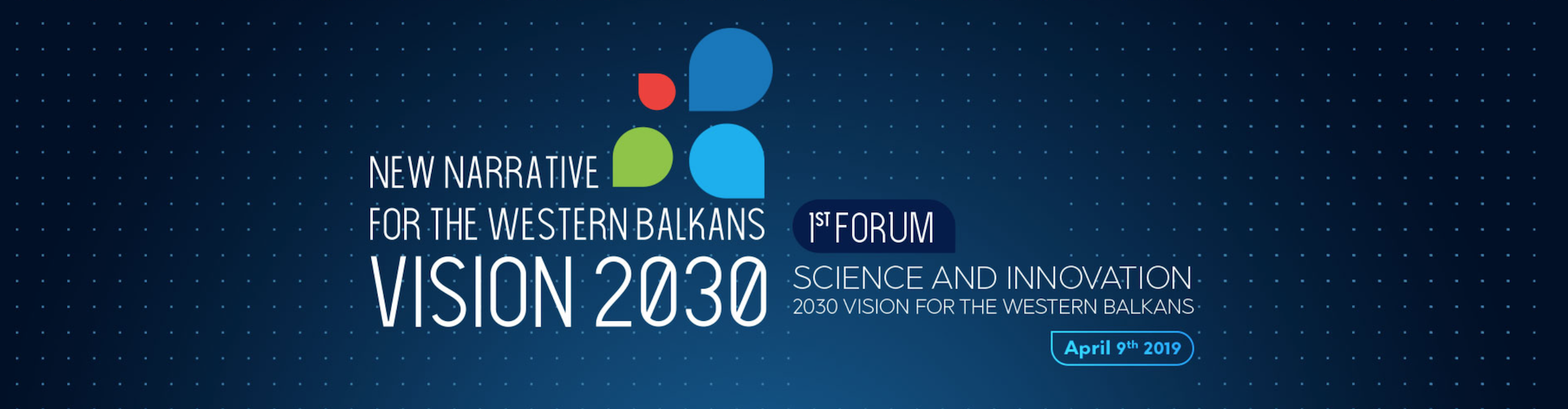 Candidate Members for the South-East European         International Institute for Sustainable Technologies
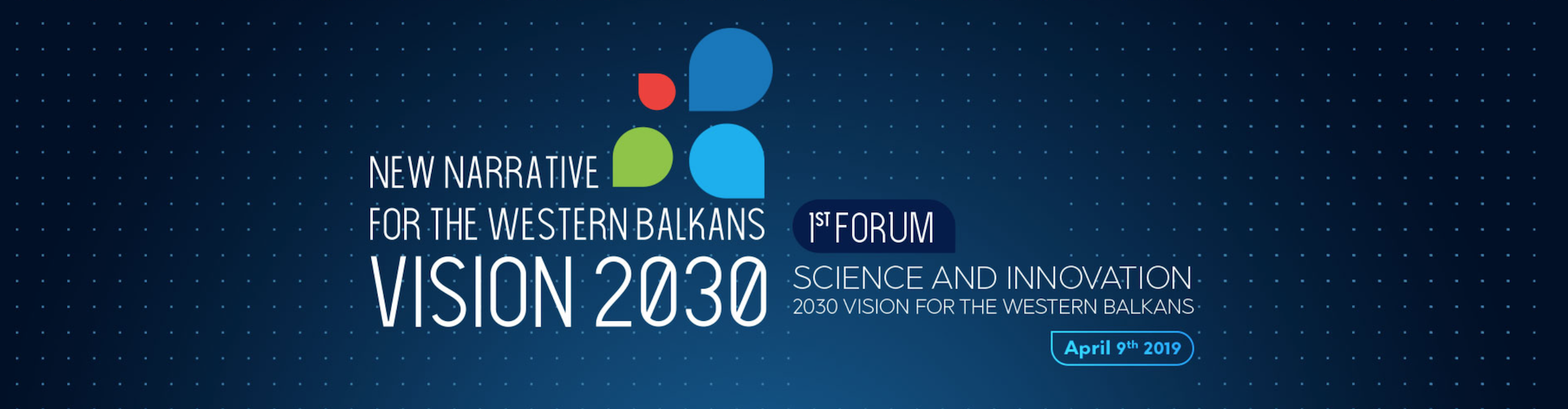 Signed a Declaration of Intent
Republic of Albania
Agreed ‘ad referendum’
Bosnia and Herzegovina
Observer
Republic of Bulgaria
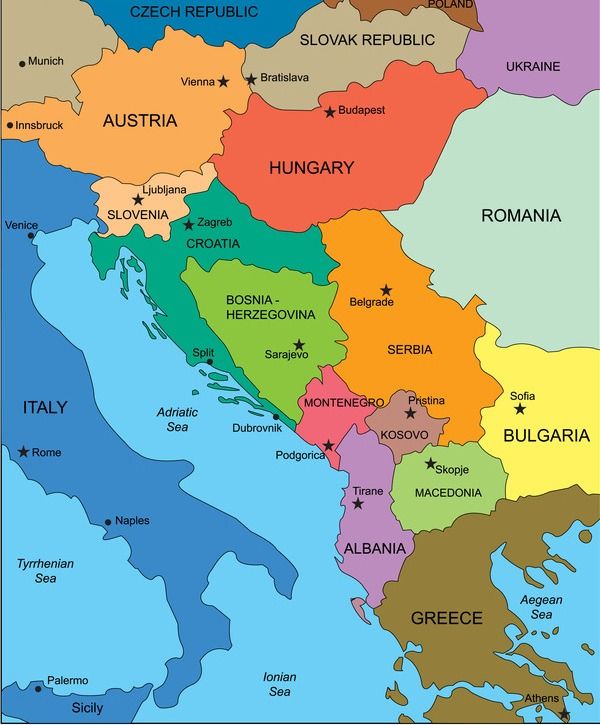 Republic of Croatia
Hellenic Republic
Kosovo*
North Macedonia
Montenegro
Republic of Serbia
Republic of Slovenia
* This designation is without prejudice to positions on status and is in line with UNSC 1244/1999 and the ICJ option on the Kosovo Declaration of Independence
13
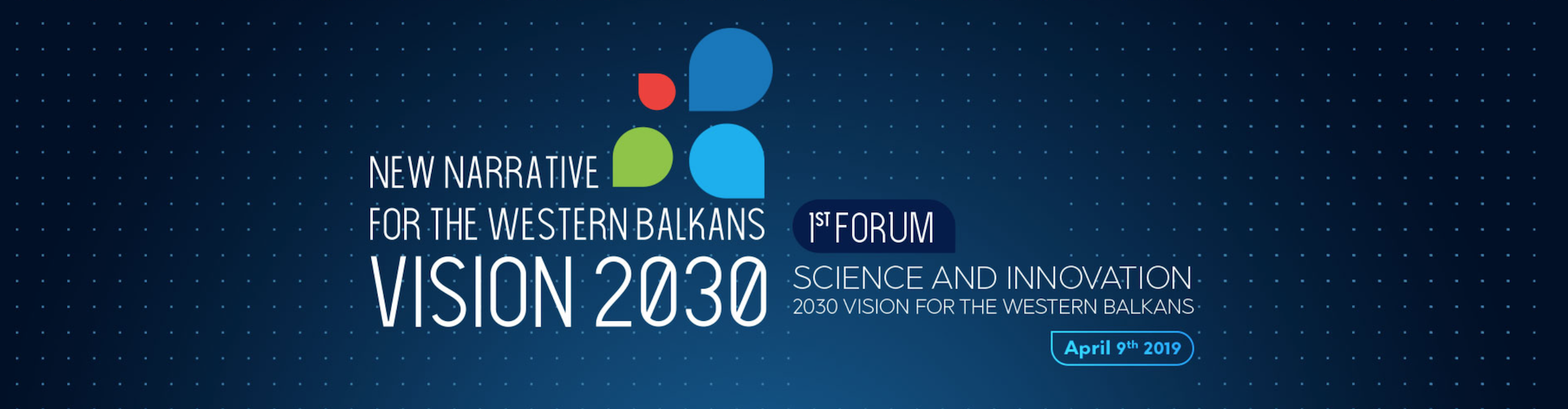 Important support for the SEEIIST Design Phase
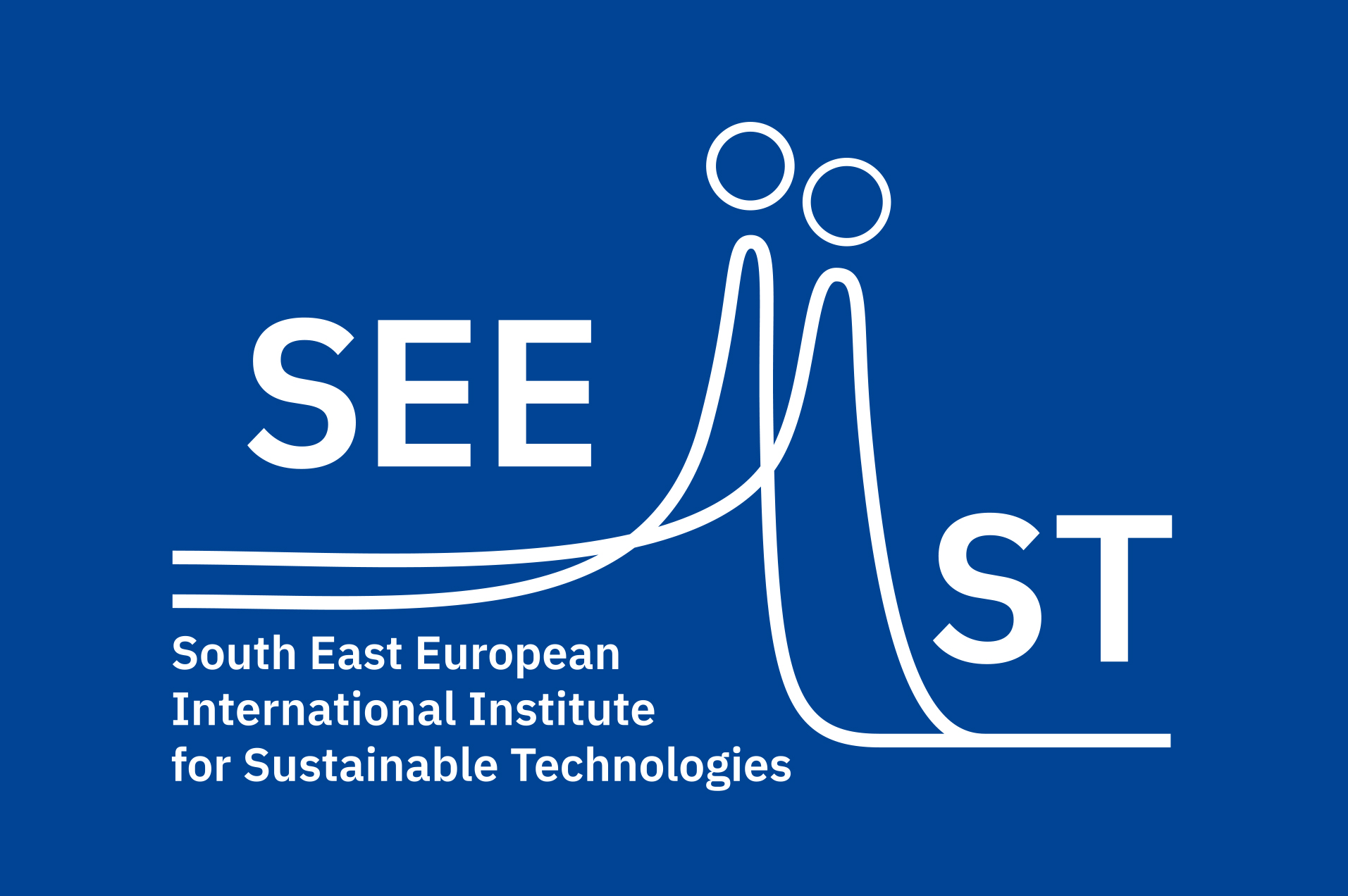 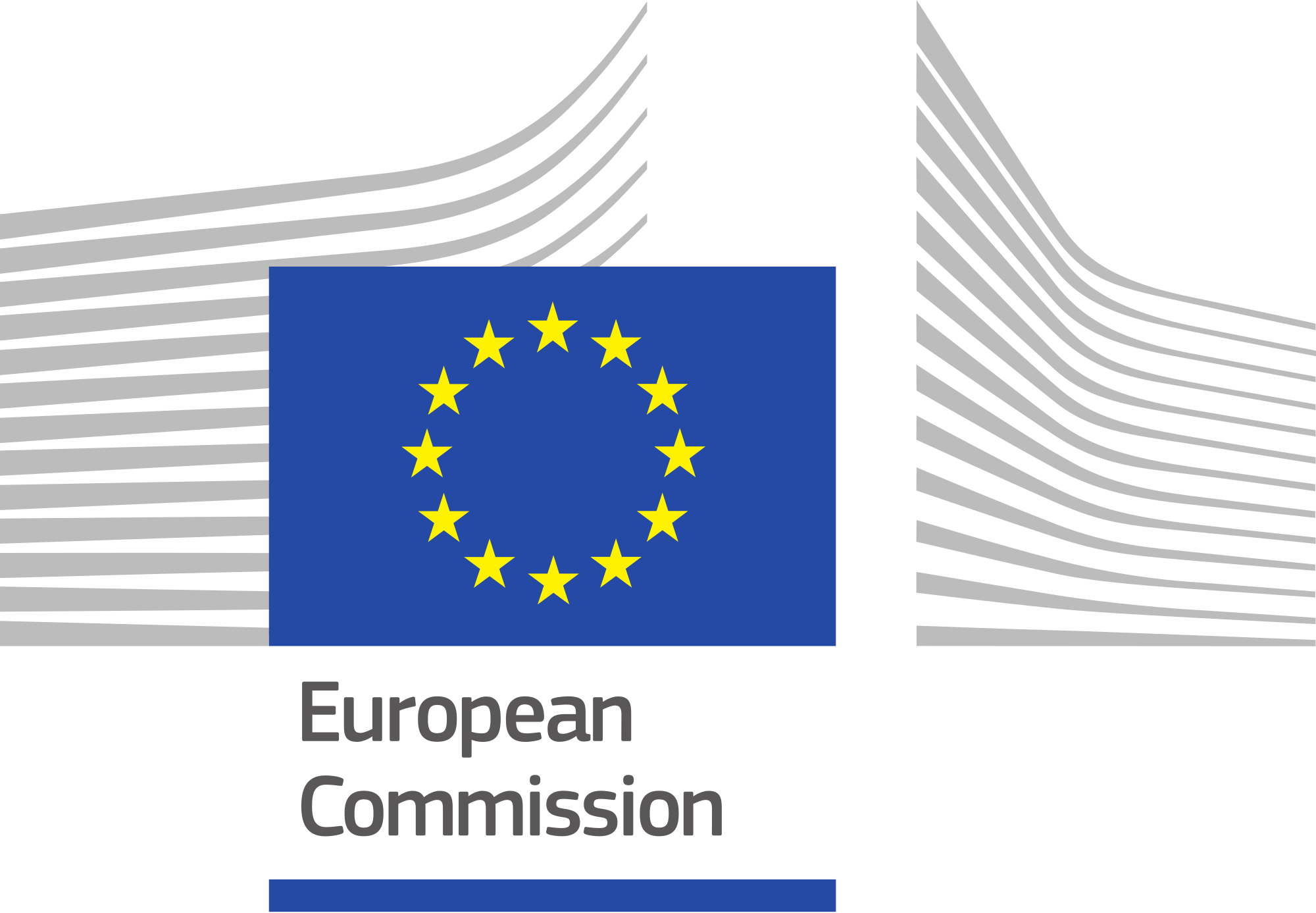 European Commission – Directorate General for Research and Innovation (EC DG-RTD)
Strong recognition of the Project by the Commissioner Moedas
First direct financial support of 1 MEUR for the 1st stage of Design Study Phase
CERN – European Organization for Nuclear Research
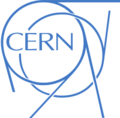 Hosts the Working Group 1 – Accelerator Design – part of the  SEEIIST Design Study Phase
Great benefit from long experience in the design of medical accelerators
GSI-FAIR – Facility for Antiproton and Ion Research
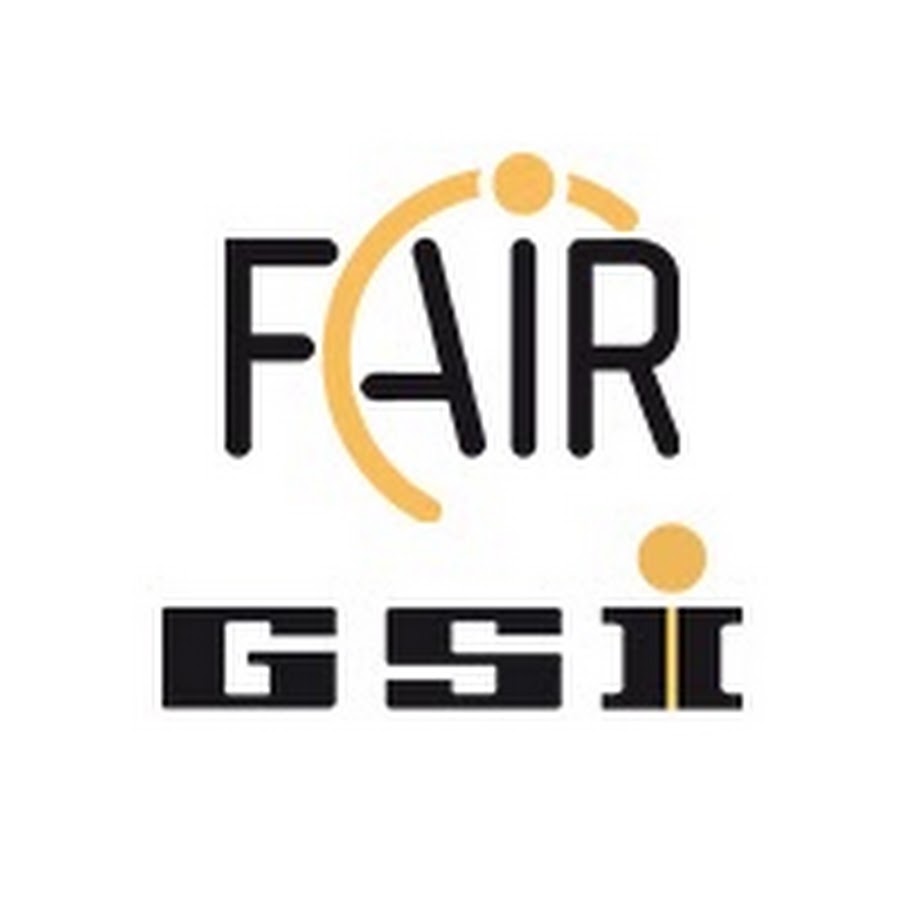 Hosts the Working Group 2 – R&D and Scientific Aspects of the SEEIIST Design Study Phase
Great benefit from long experience in Bio- and Medical Physics
IAEA – International Atomic Energy Agency
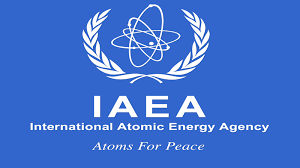 Support by the IAEA for the Capacity building program
Another Political Milestone for SEEIIST
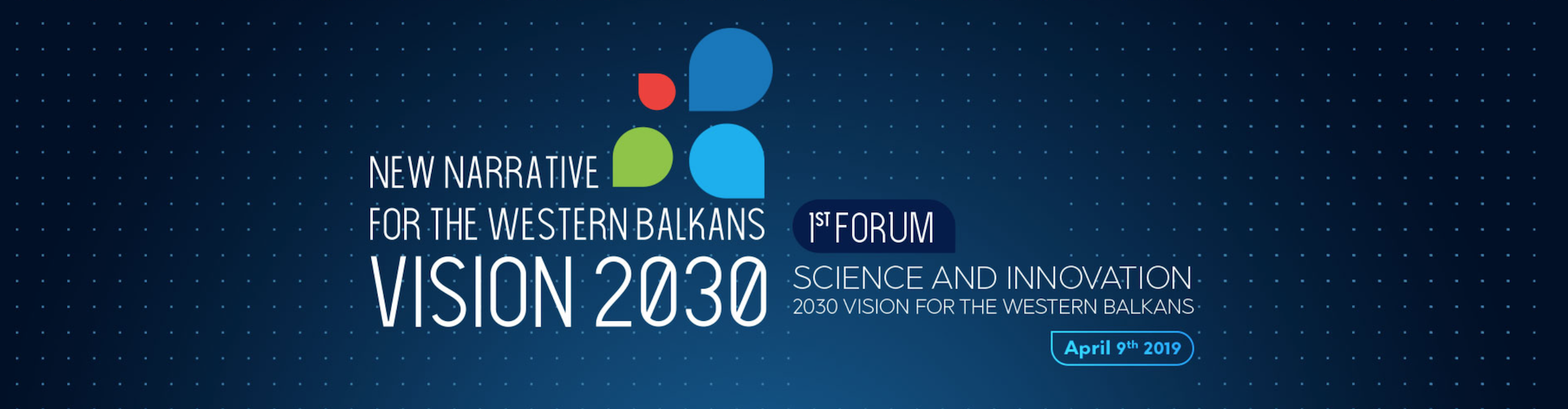 SEEIIST
Memorandum of Cooperation signed by six Prime Ministers of the SEE Region
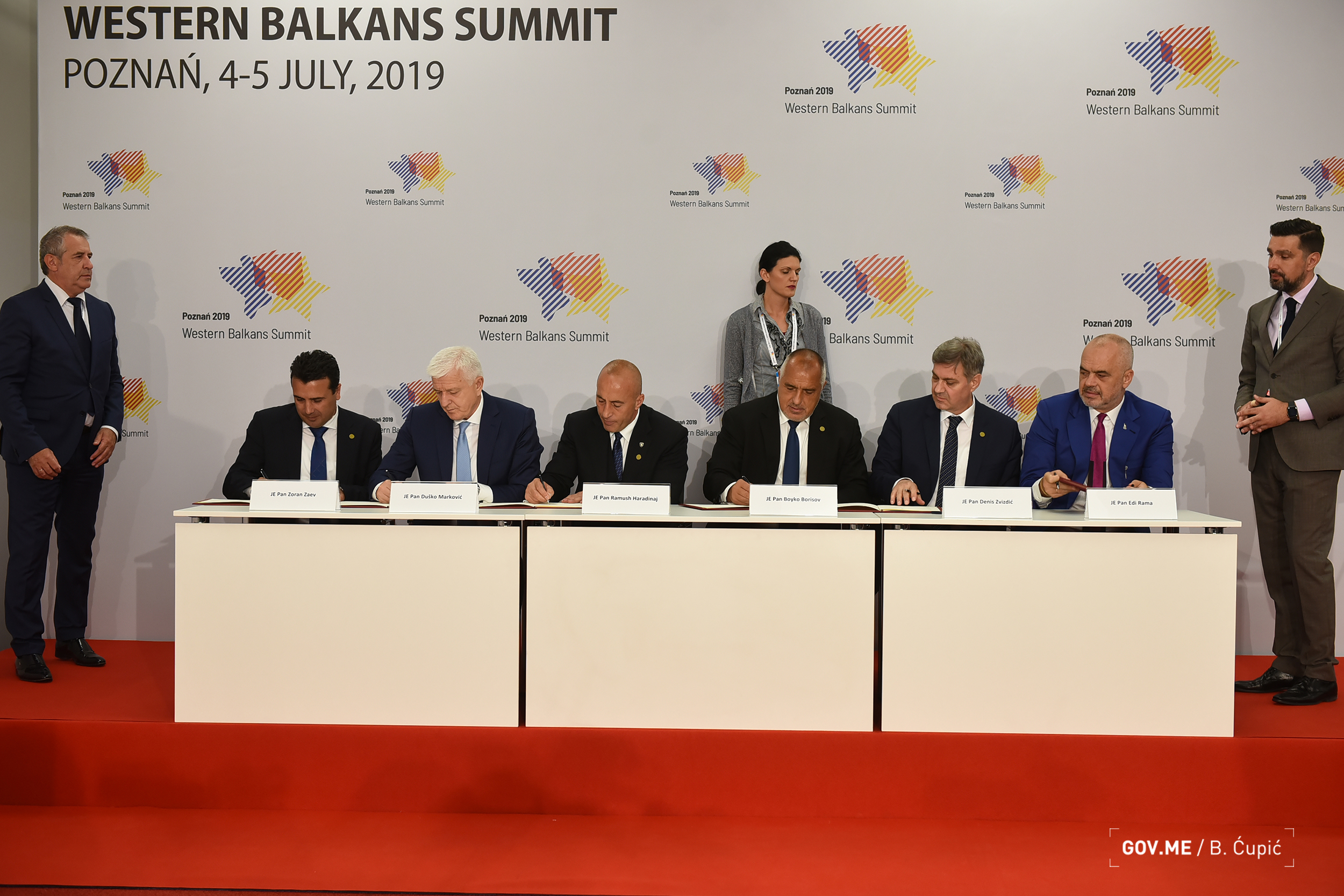 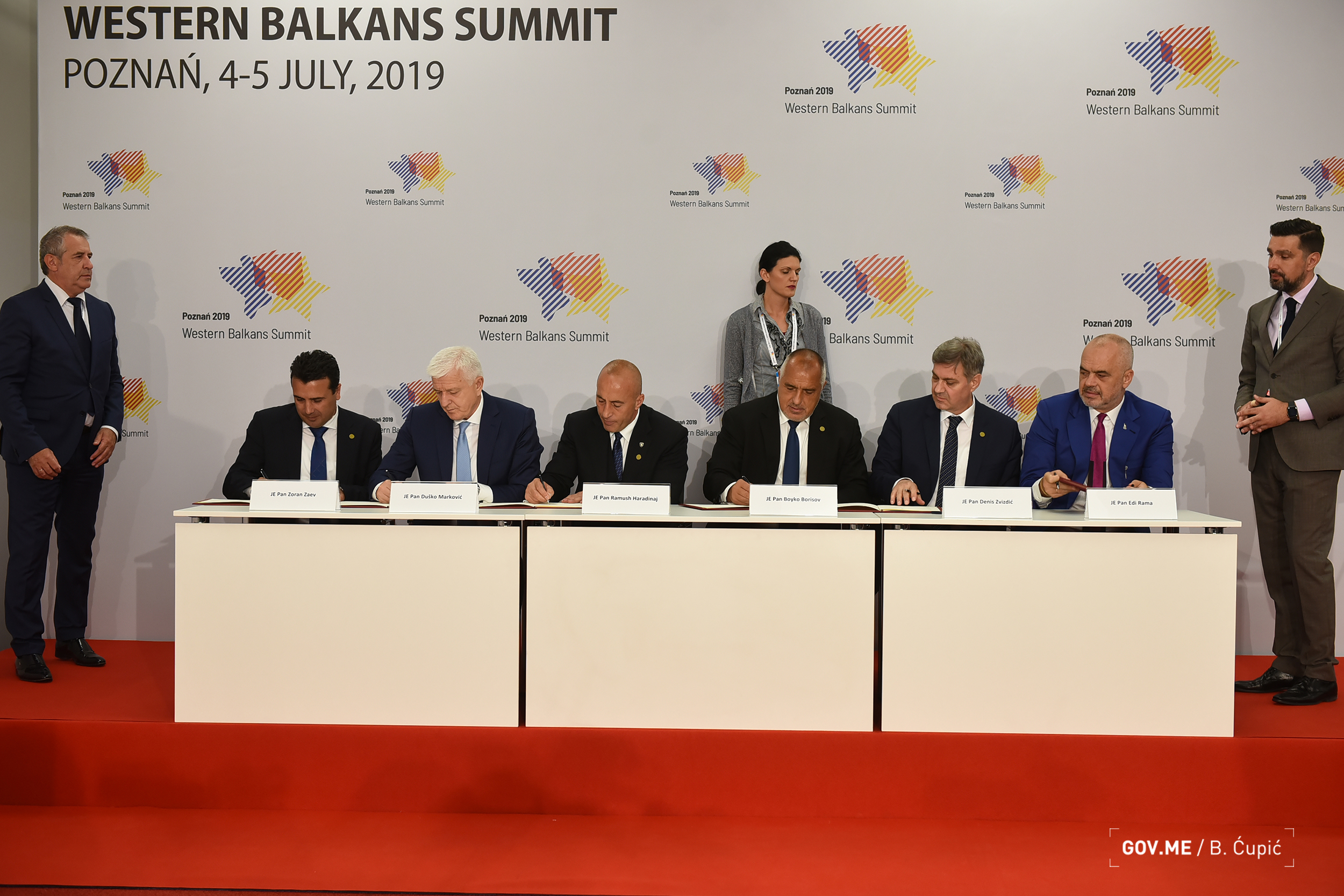 Signature of Memorandum on 5 July 2019 in Poznan, Poland at the occasion of the 6th Summit of the Berlin Process
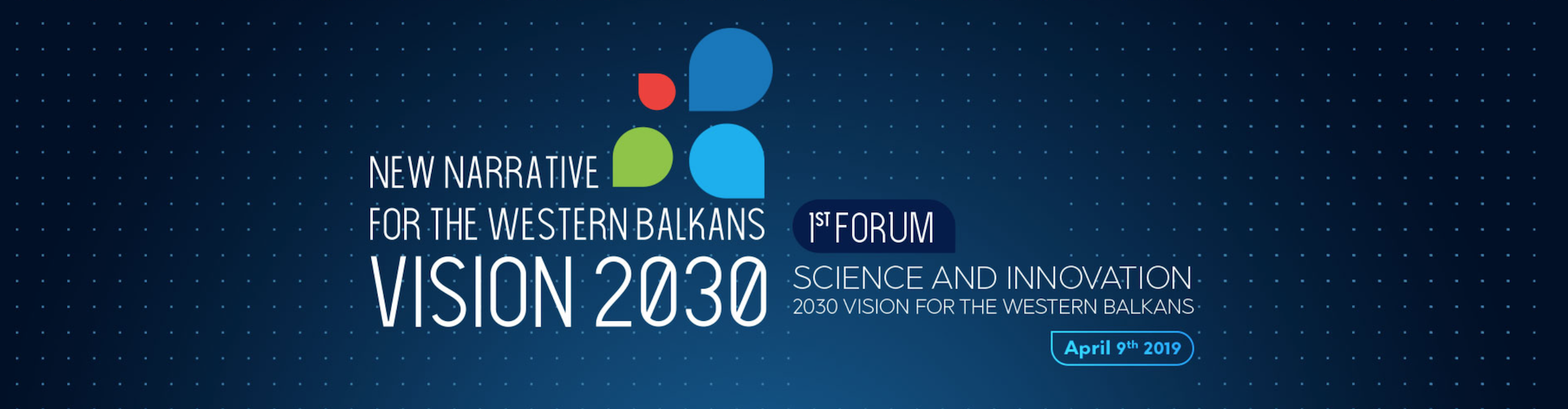 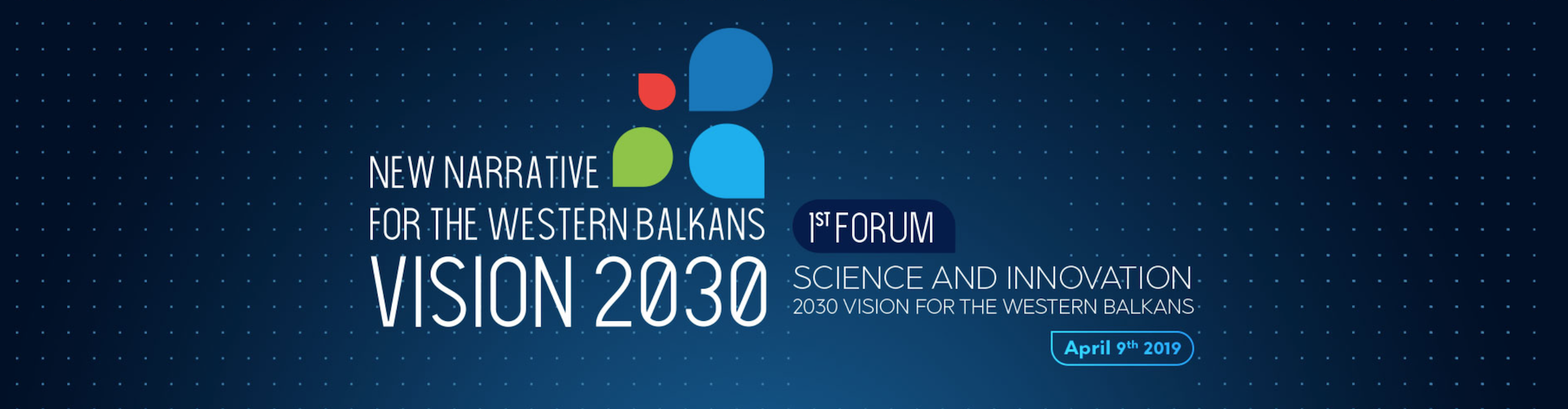 Concept Study of the SEEIIST worked out over the year 2017
Forum held at the ICTP/Trieste on 25-26 January 2018
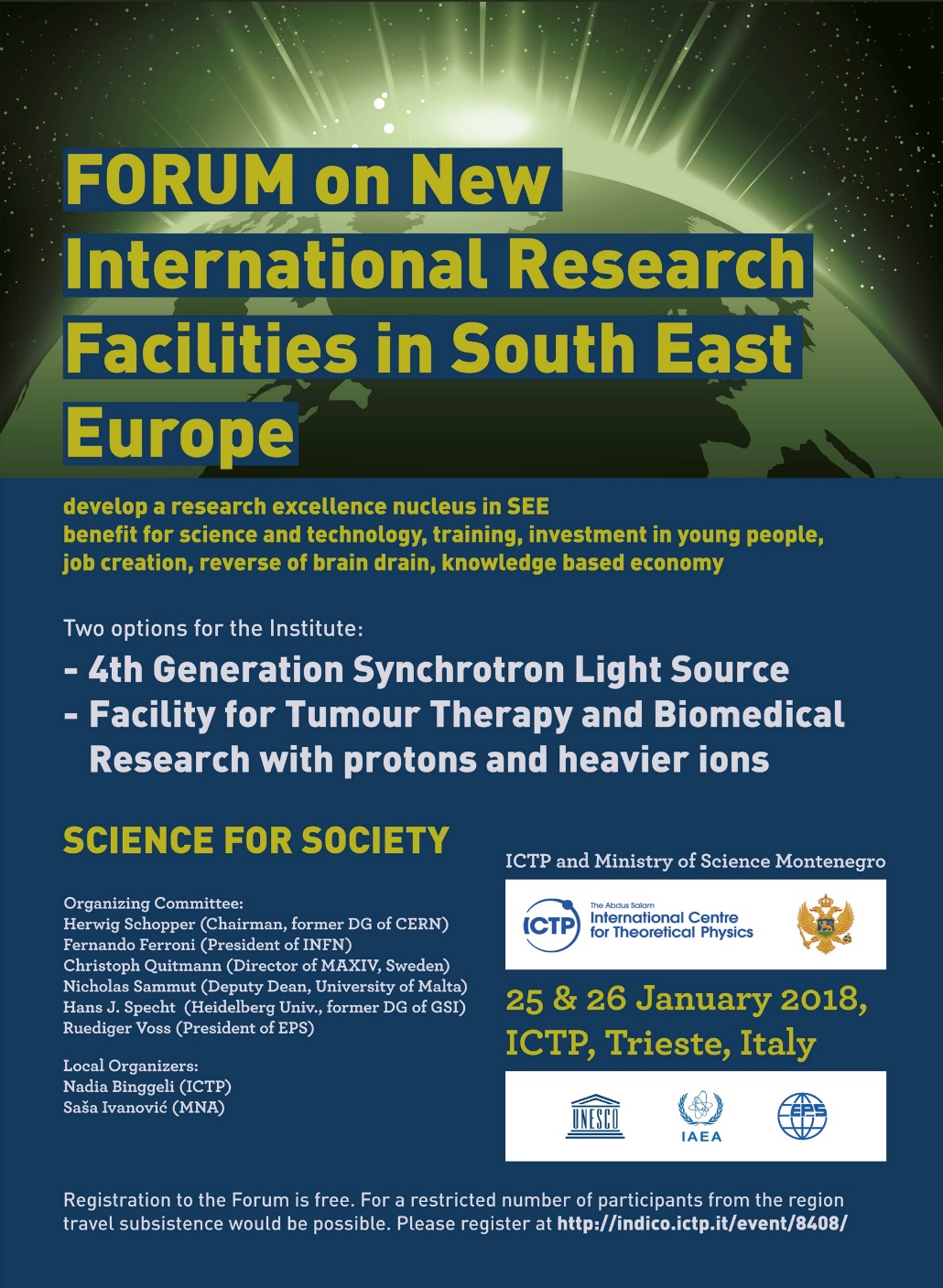 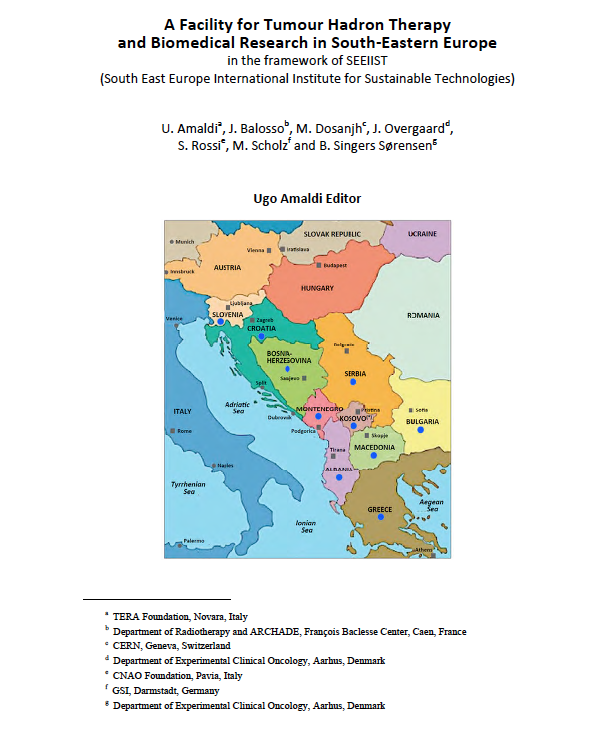 Scientific Concept Studies presented for the first time 
to the public
More that 100 participants 
including 40 Users from the Region
The SEEIIST Concept Study will 
soon be available in the form of 
a CERN Yellow Report
Representatives from the EC, ESFRI, IAEA, EPS, RCC, CERN, FAIR-GSI, HIT, CNAO, DESY, SESAME….
Forum on New International Research Facilities in South East Europe, ICTP, Trieste 25-26 January 2018
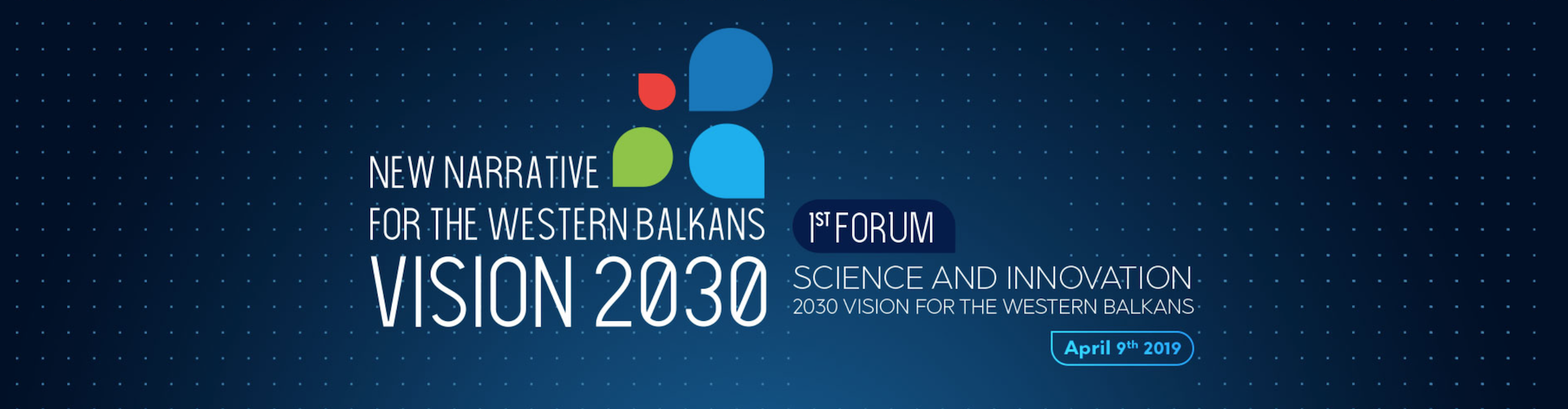 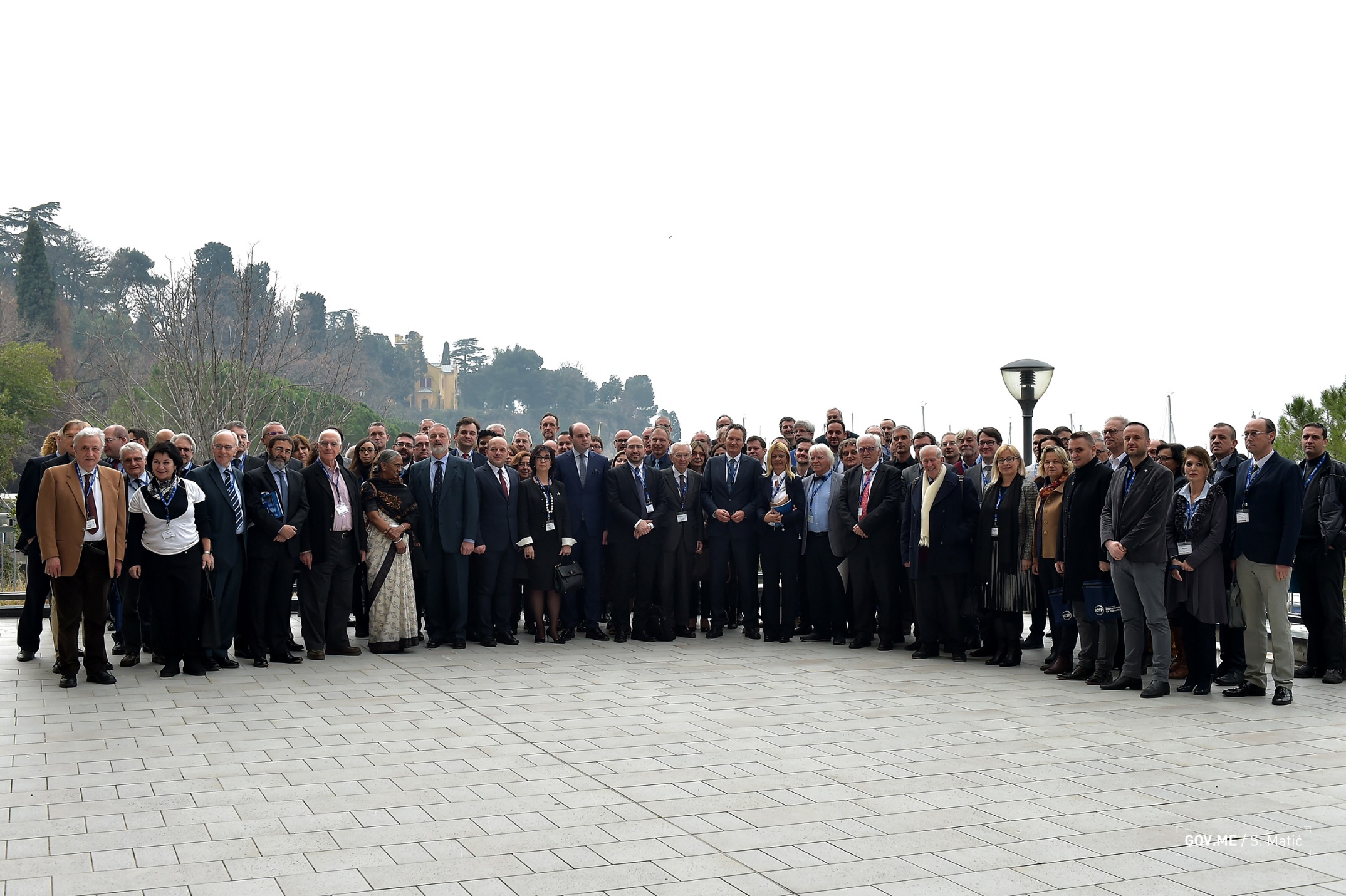 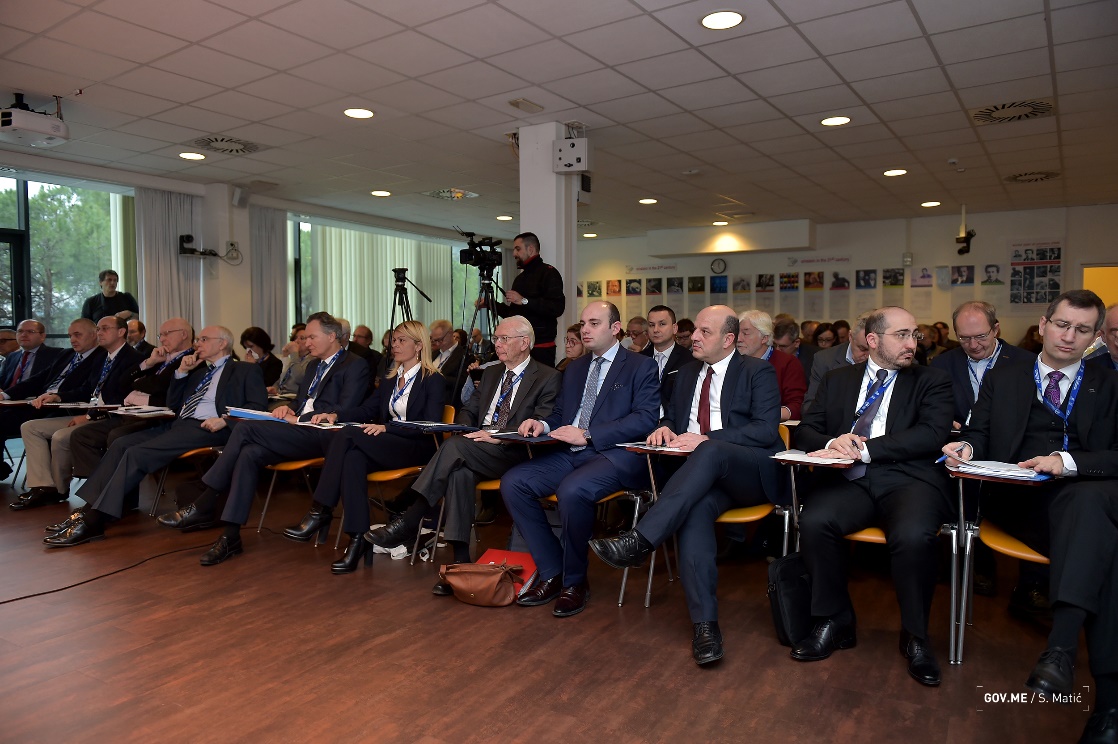 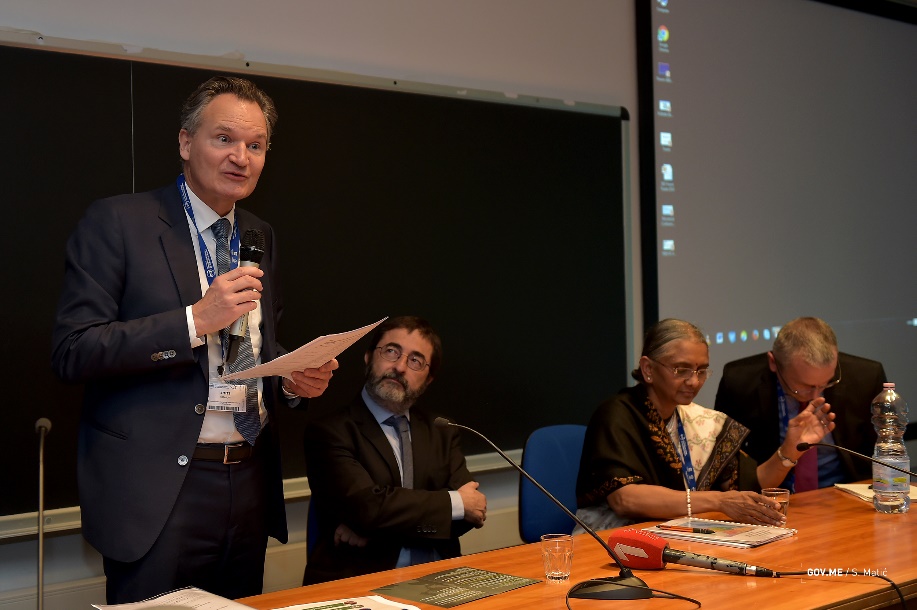 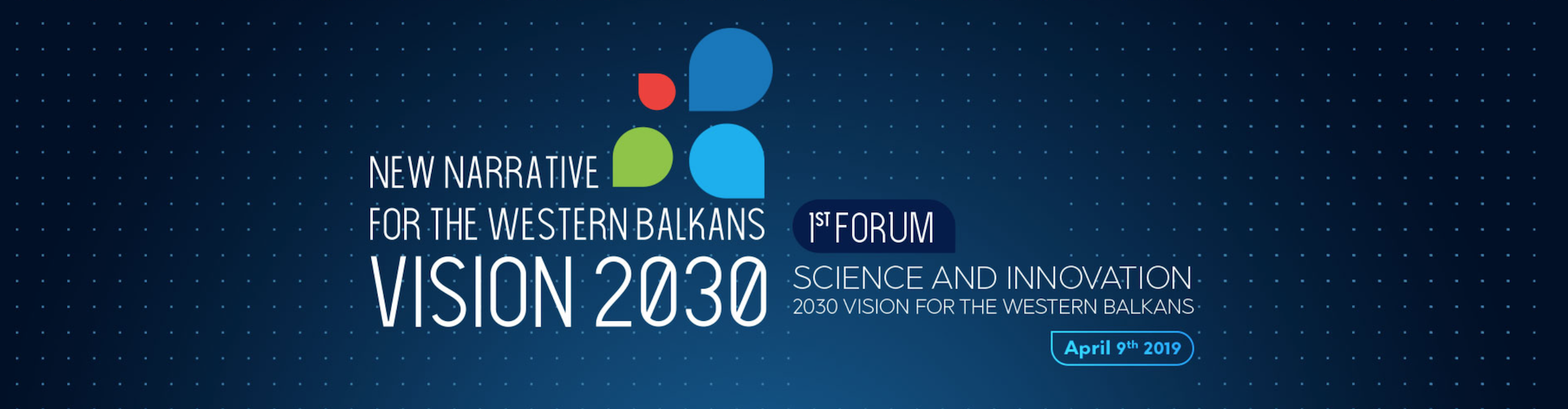 SEEIIST – Actions in Place
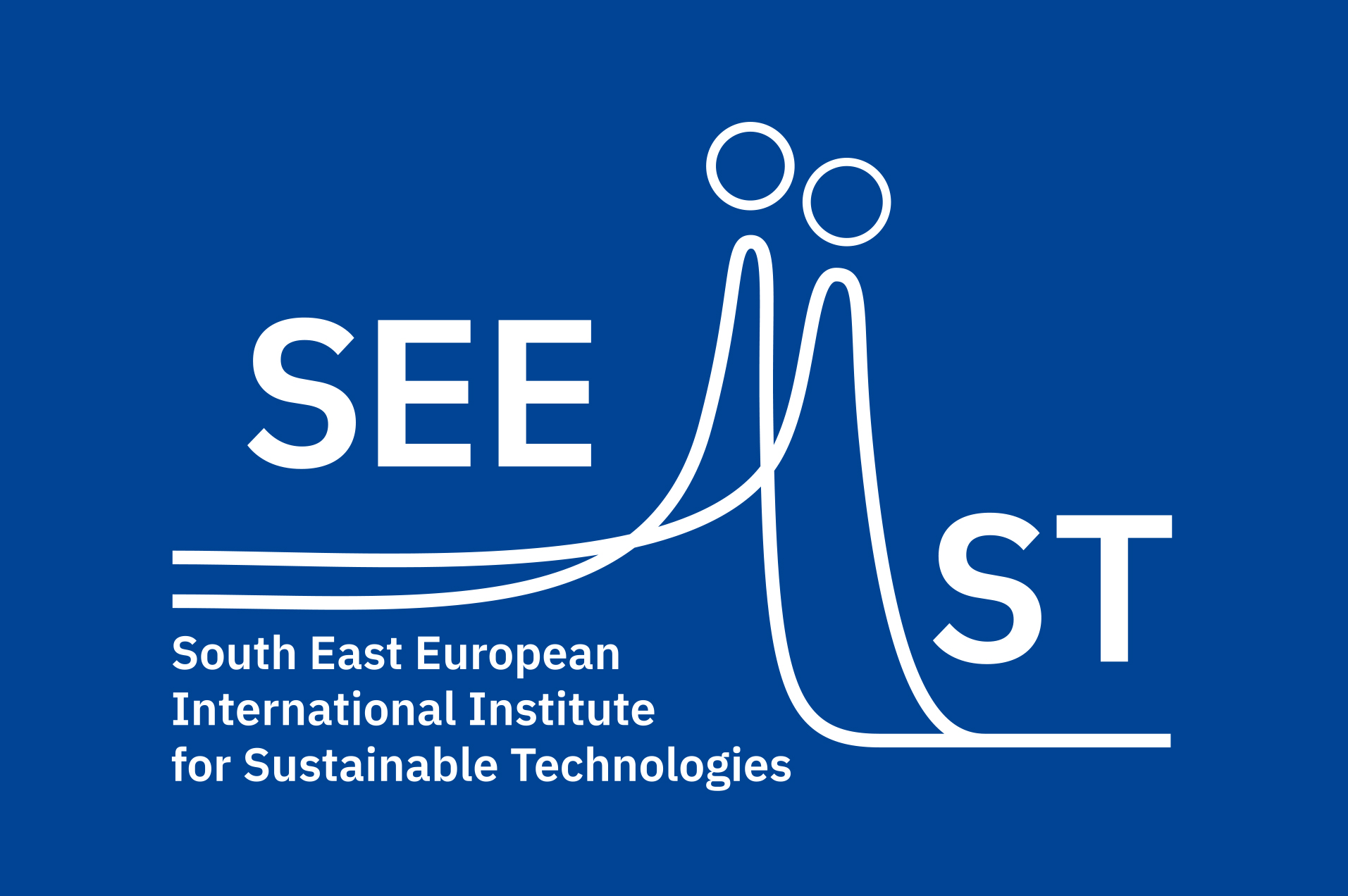 Preparatory Group for the SEEIIST Design Study Phase 
for 18 months (Phase 1) has been setup
Overall Responsibility: 
SEEIIST Steering Committee
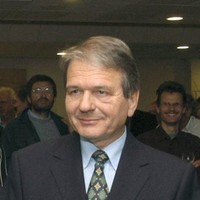 Overall coordinator of the Preparatory Group
Dr. Horst Wenninger
Overall Coordinator:
Dr. Horst Wenninger  (CERN)
Working Group 1
Accelerator Design 
at CERN
Working Group 2
R&D/Scientific Aspects at FAIR-GSI
Working Group 3 
Legal Aspects 
+ Business Plan SEEIIST SC
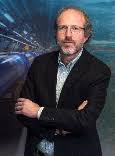 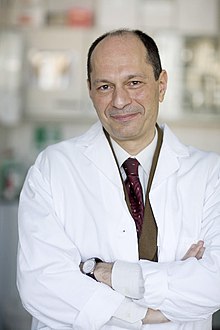 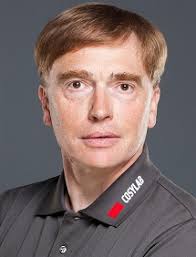 WG1 Coordinator:
Dr. Maurizio Vretenar (CERN)
WG2 Coordinator:
Dr. Marco Durante (GSI)
WG3 Coordinator:
Dr. Mark Plesko (CosyLab)
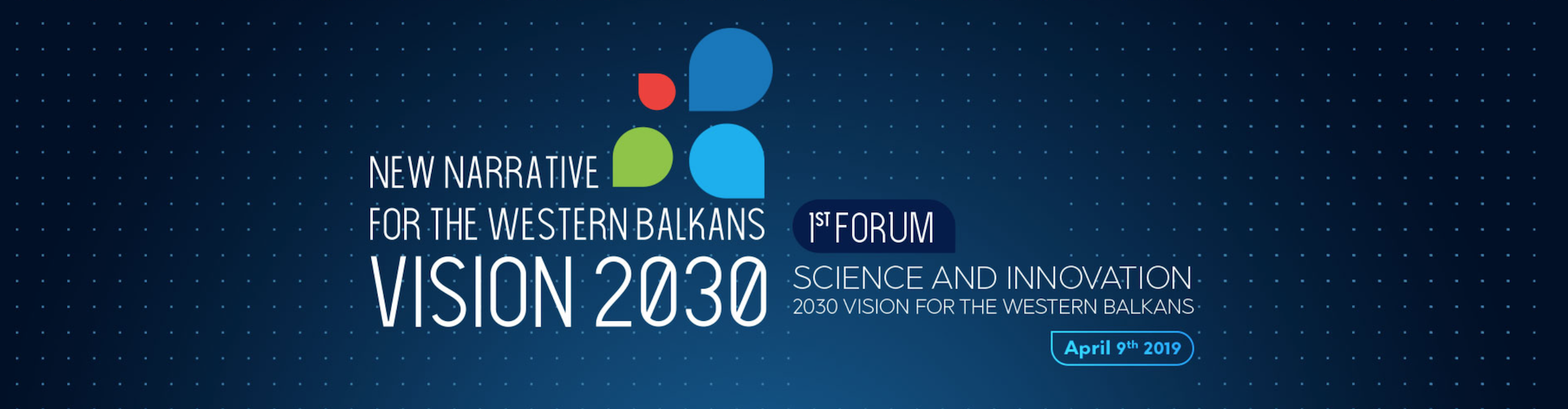 SCIENCE FOR DIPLOMACY
SCIENCE FOR SOCIETY
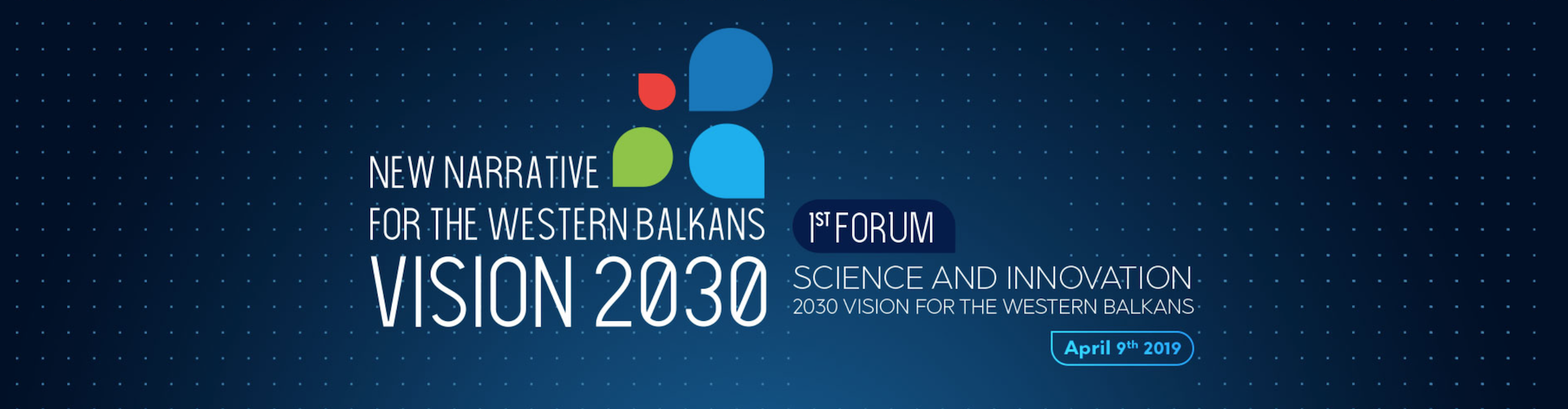 SEEIIST
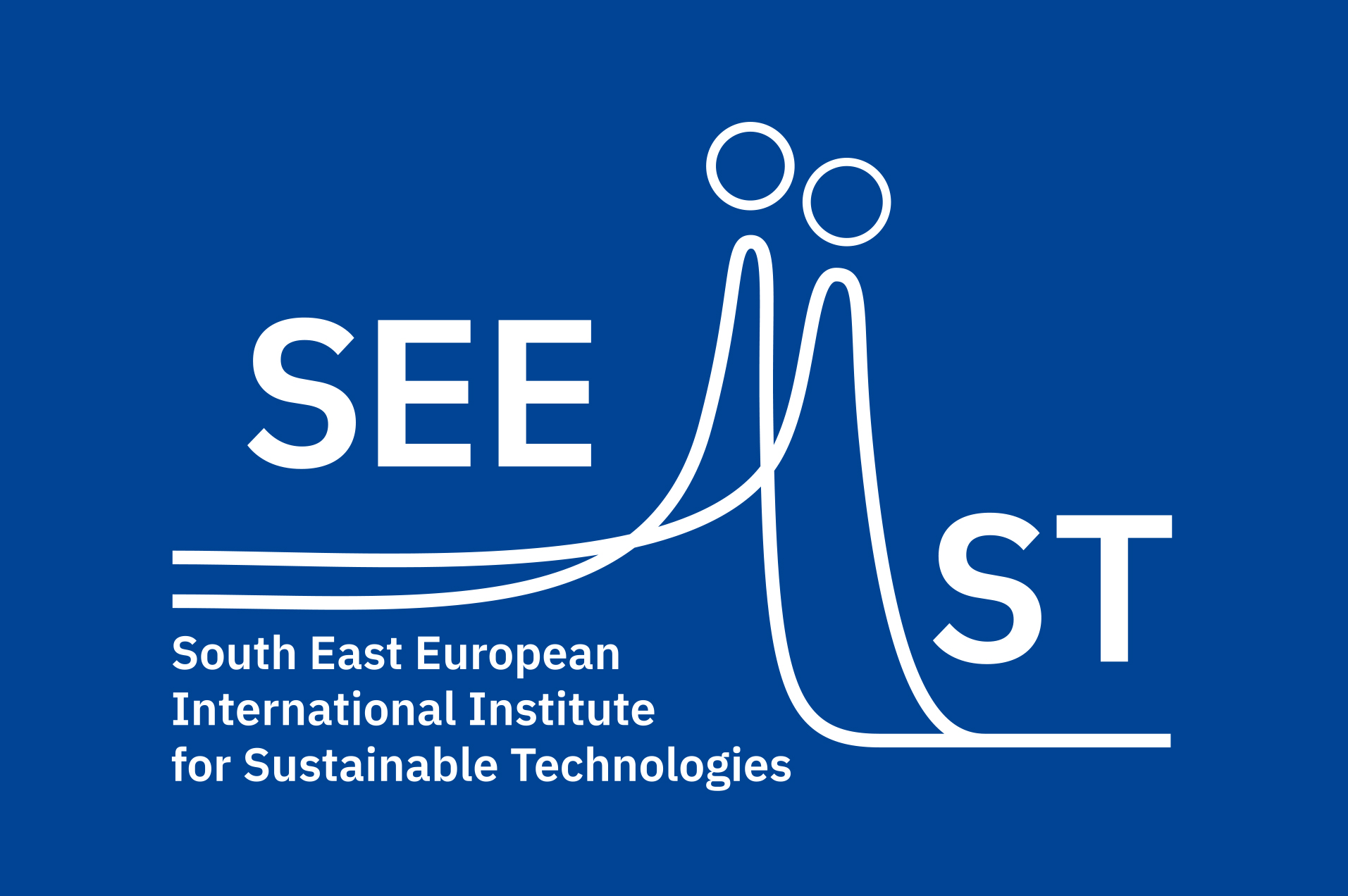 SEEIIST Accelerator Design - hosted at CERN
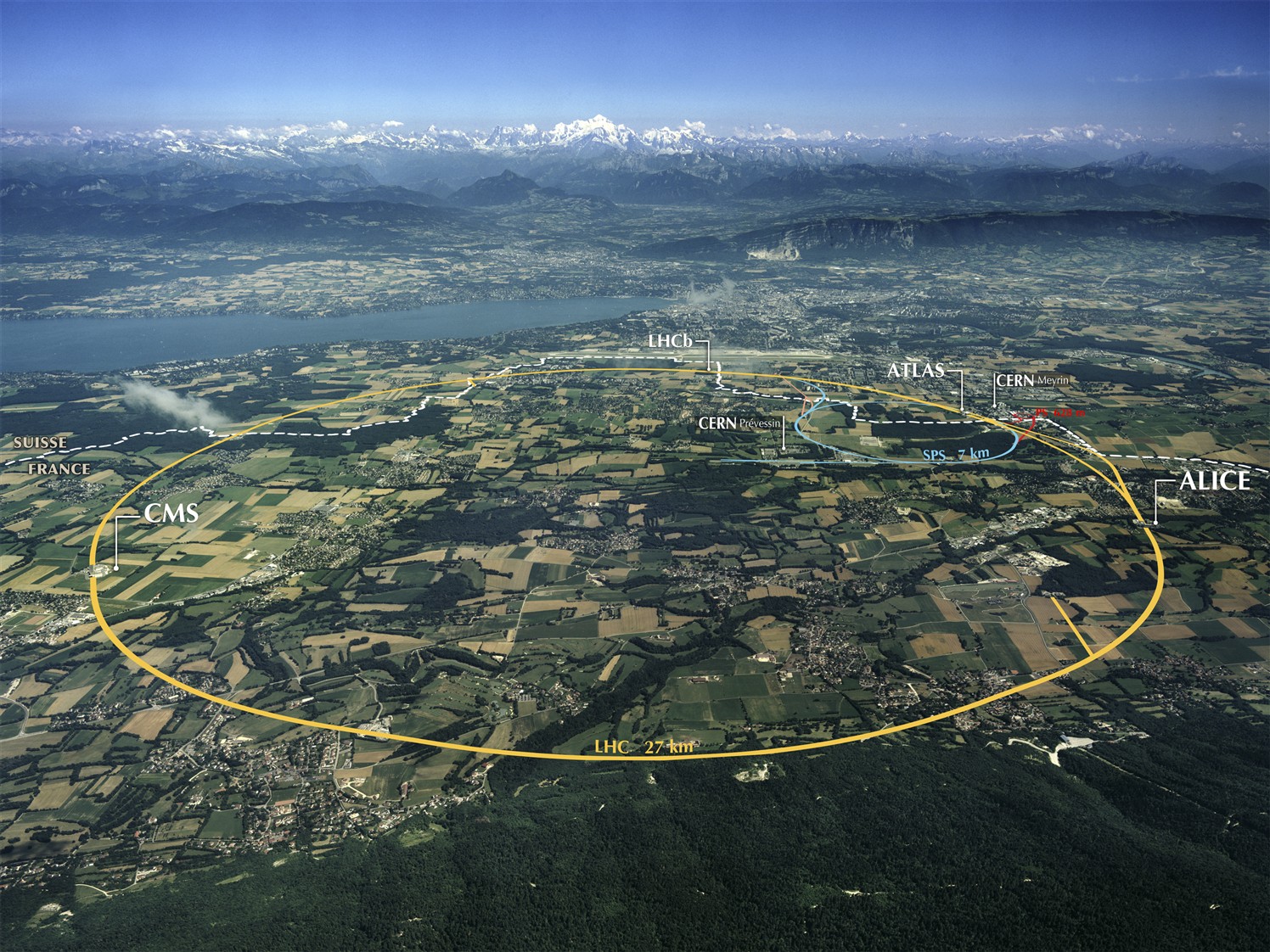 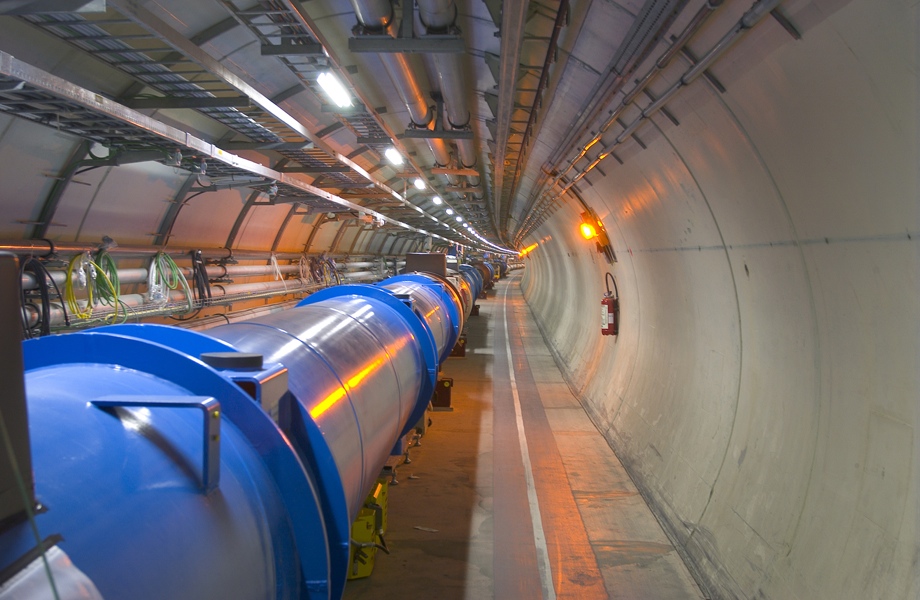 Objectives:
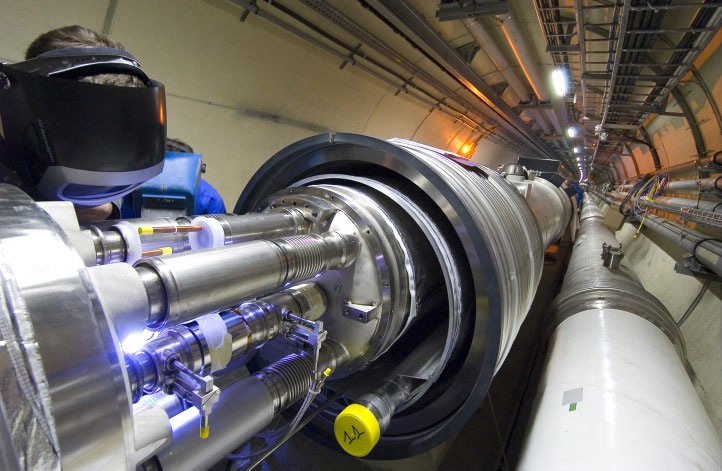 CERN 
accelerating science and innovation
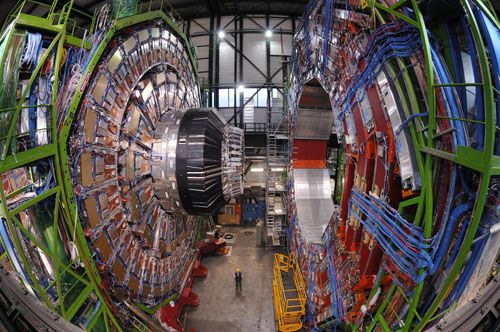 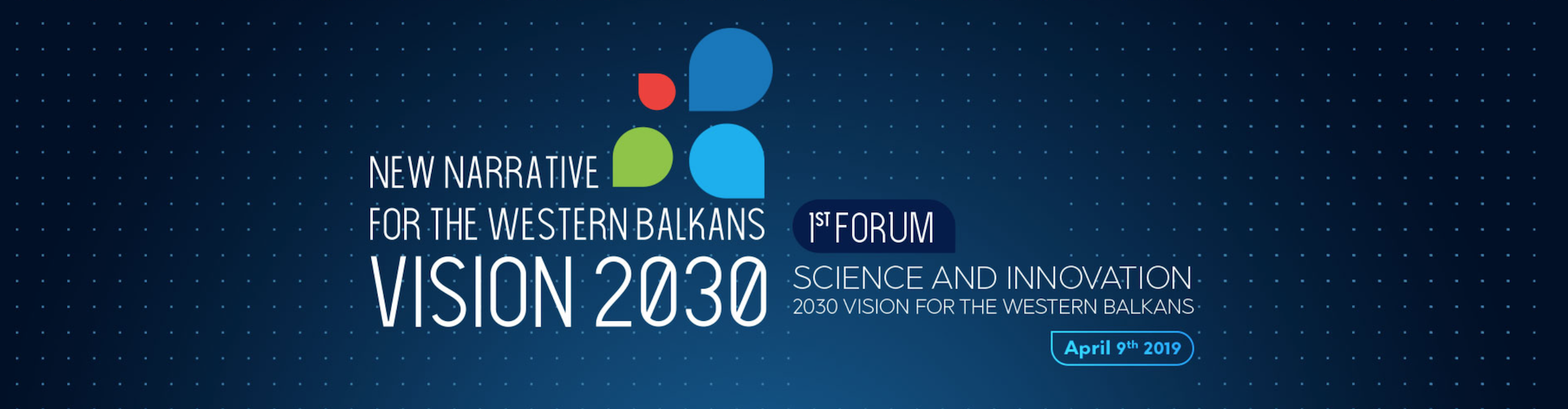 SEEIIST is in the best hands in what concerns the development 
of an innovative design of a light-ion medical accelerator
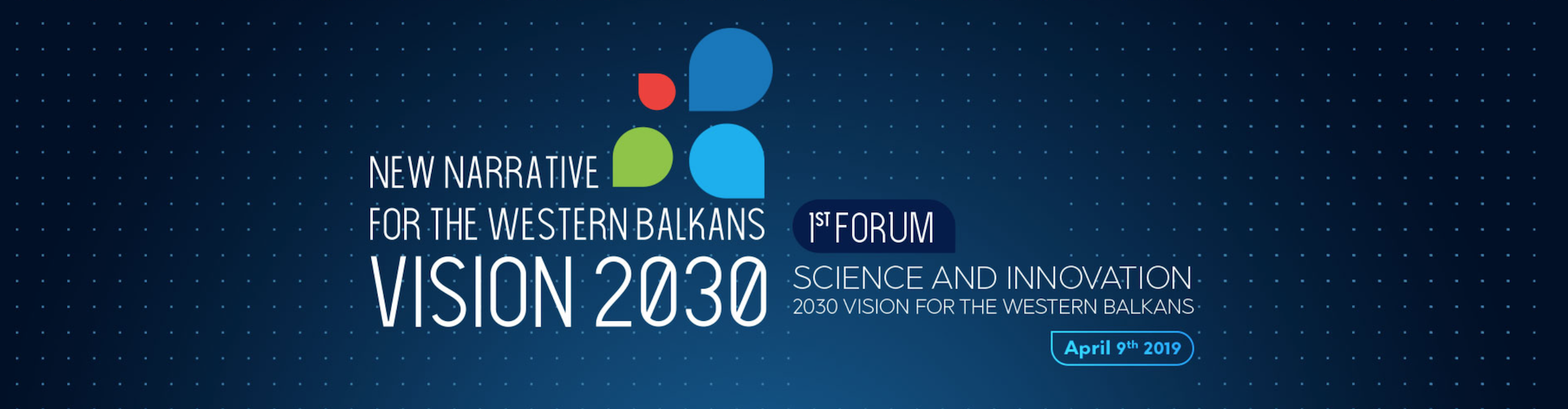 SEEIIST
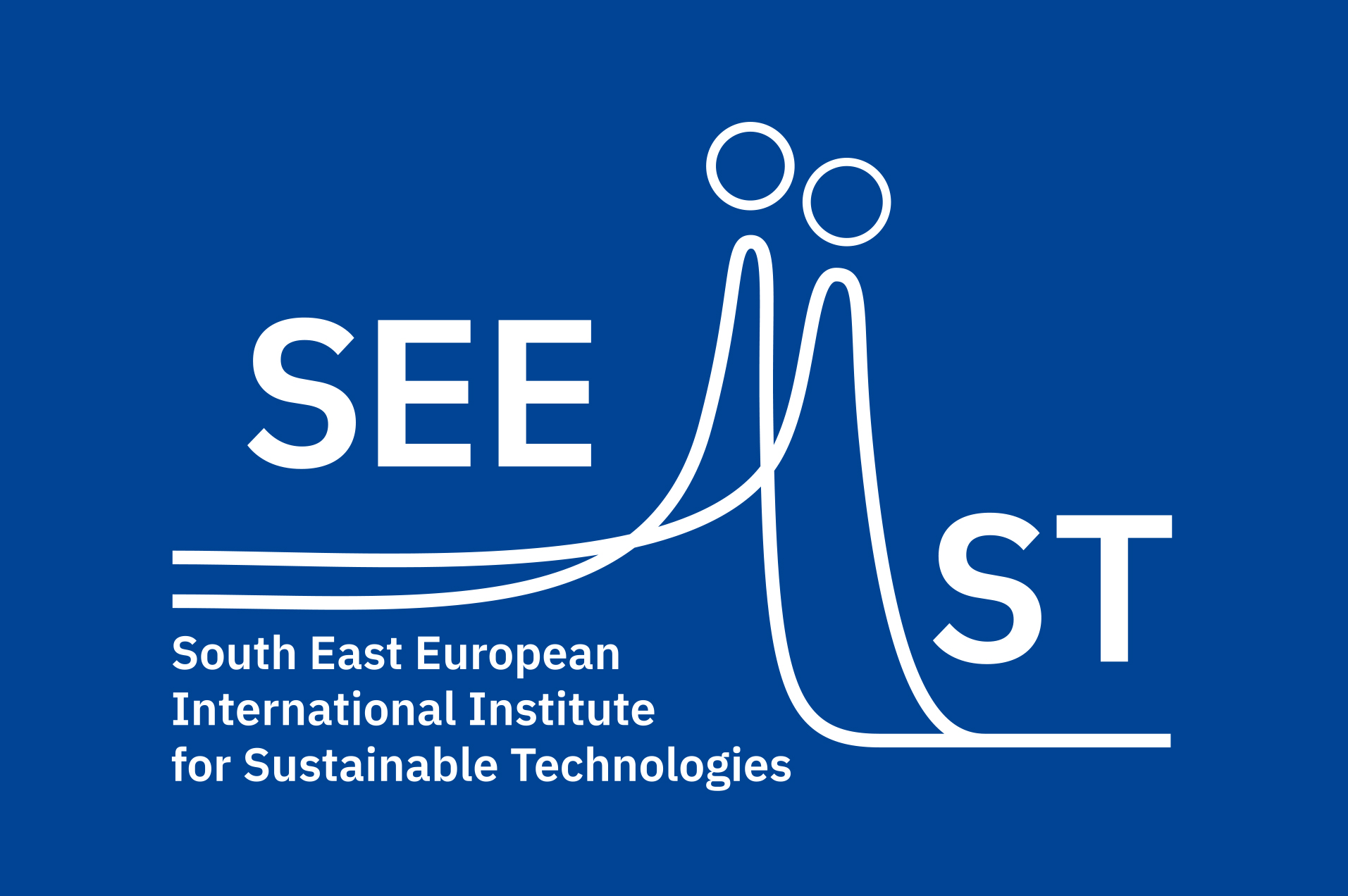 SEEIIST R&D/Scientific Aspects – hosted by FAIR-GSI
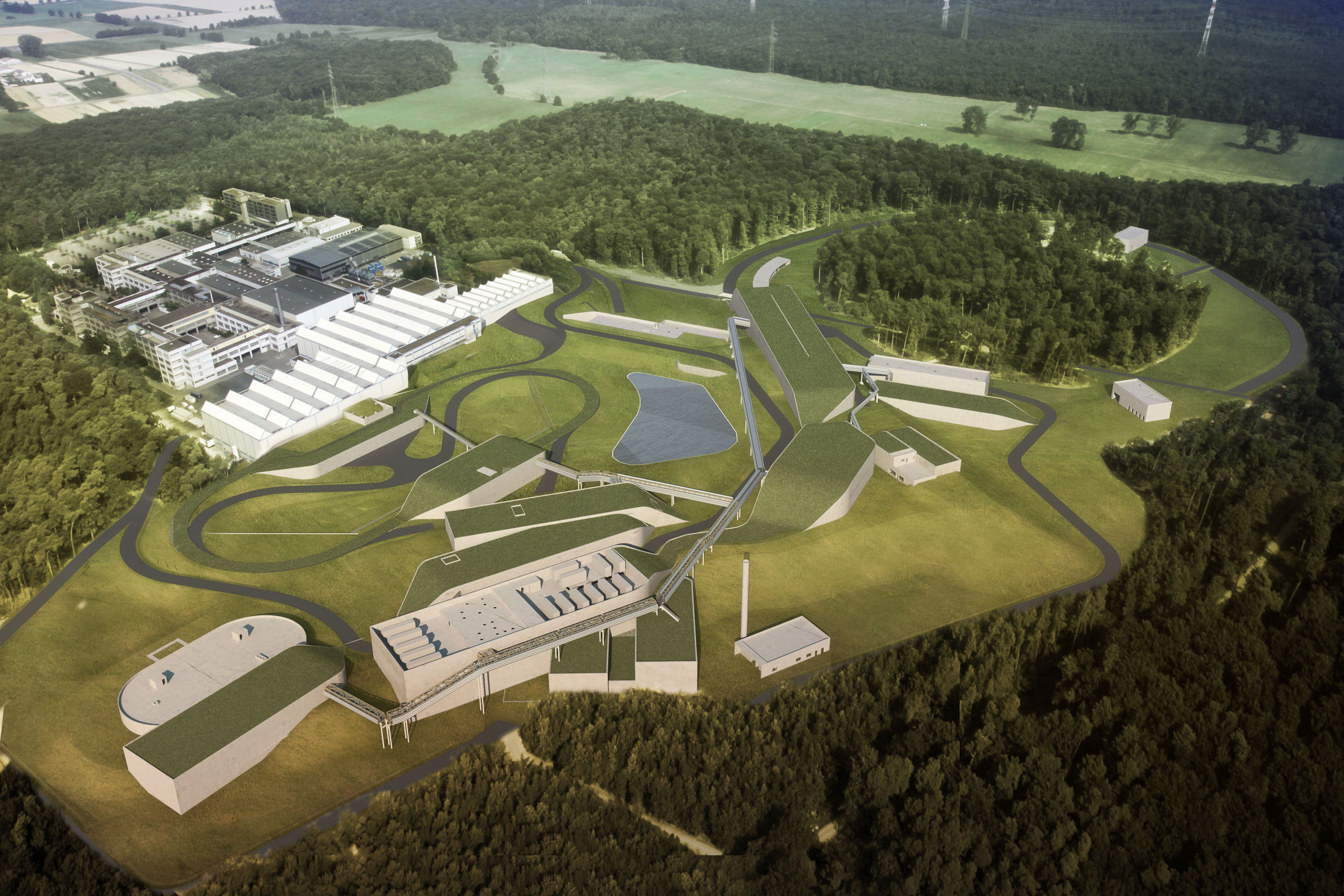 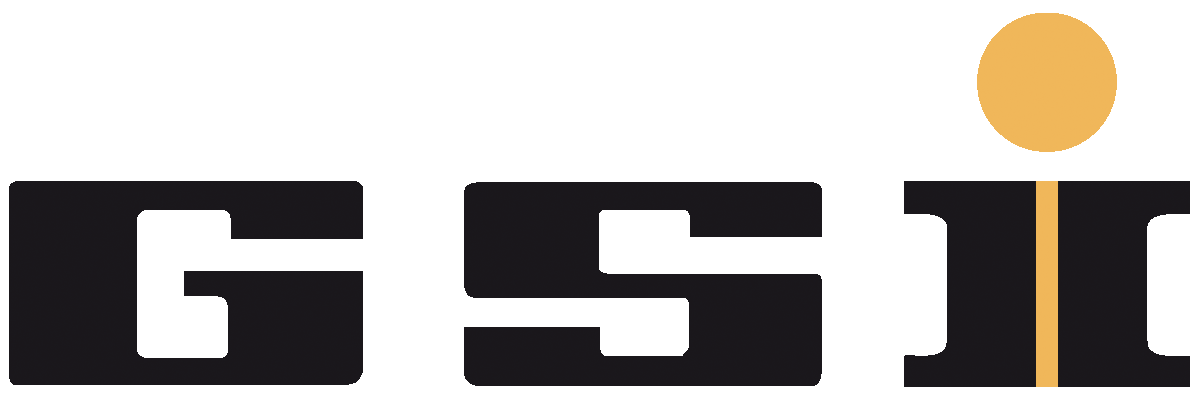 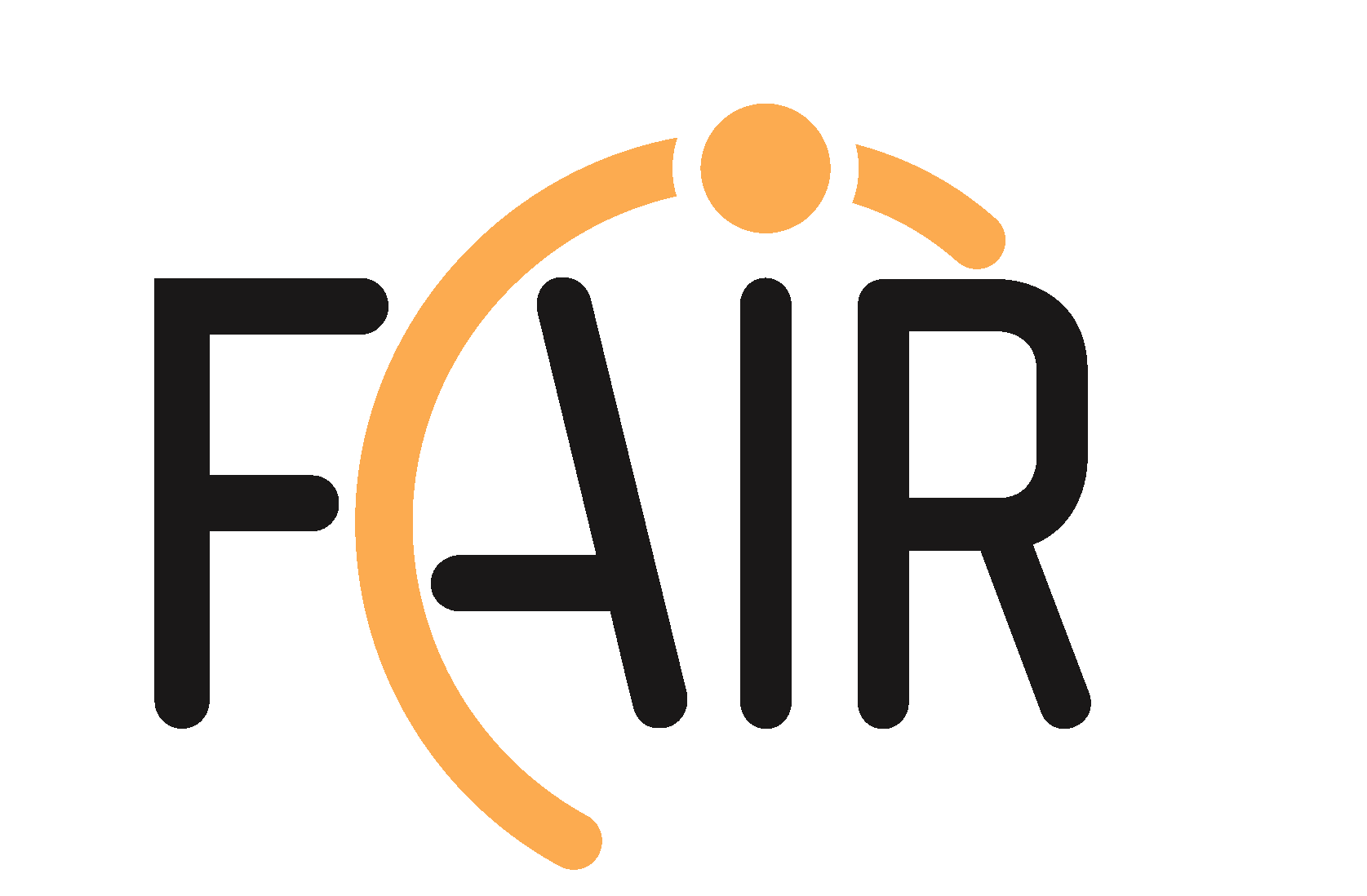 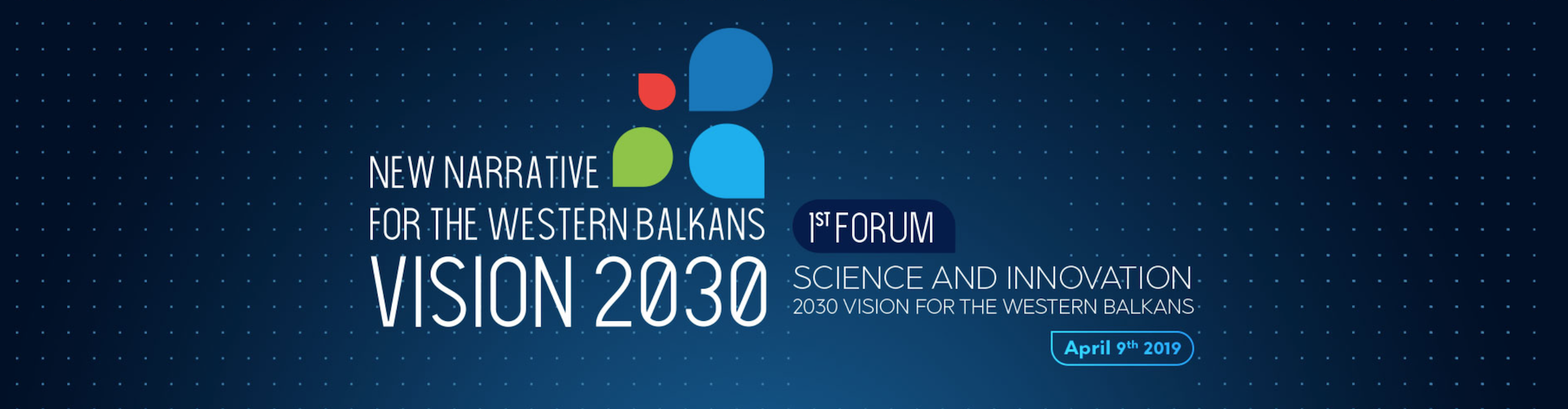 SEEIIST is in the best hands in what concerns clinical research, pre-clinical radiobiology, imaging and medical physics
SEEIIST – Actions in Place
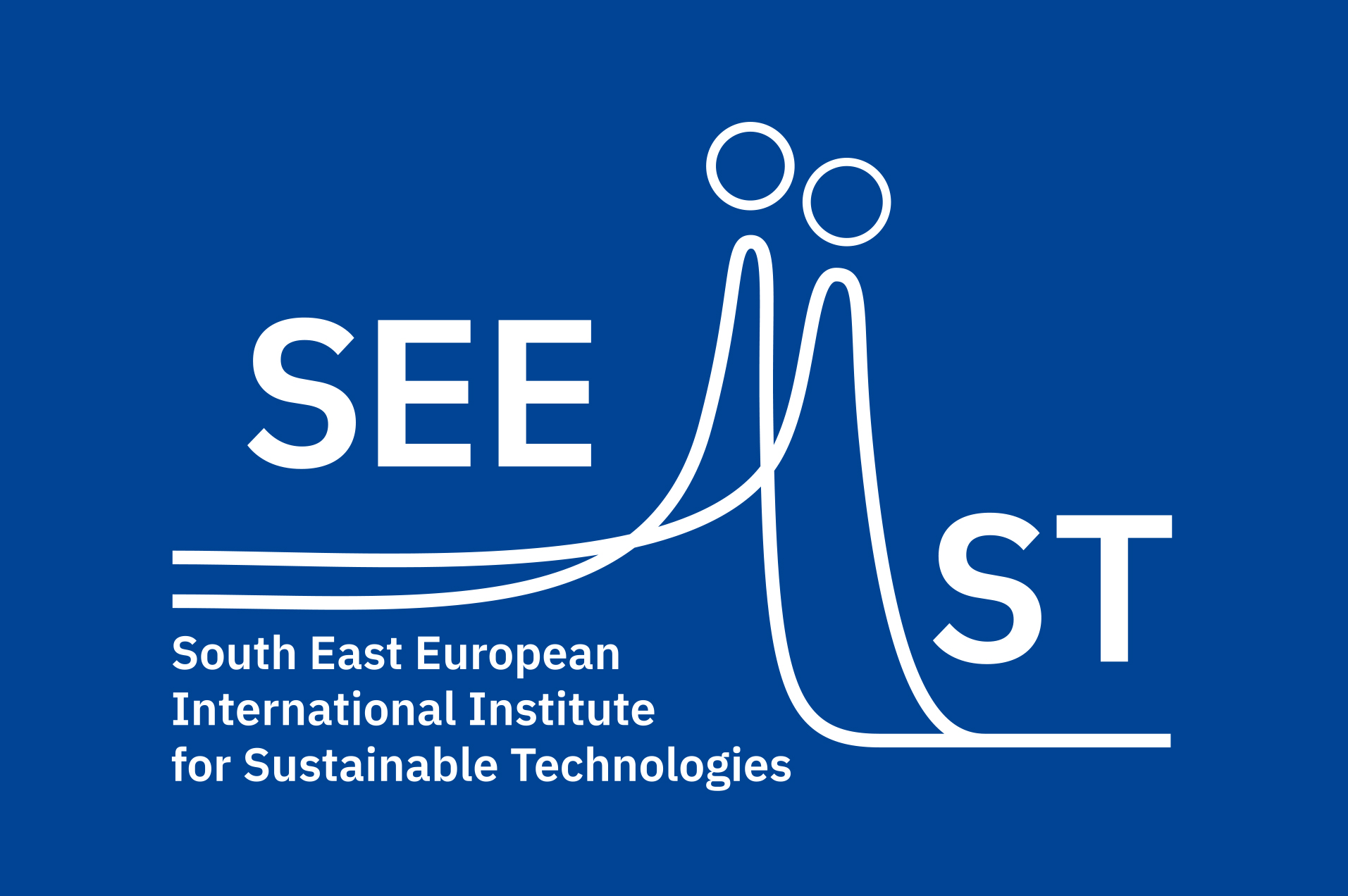 21
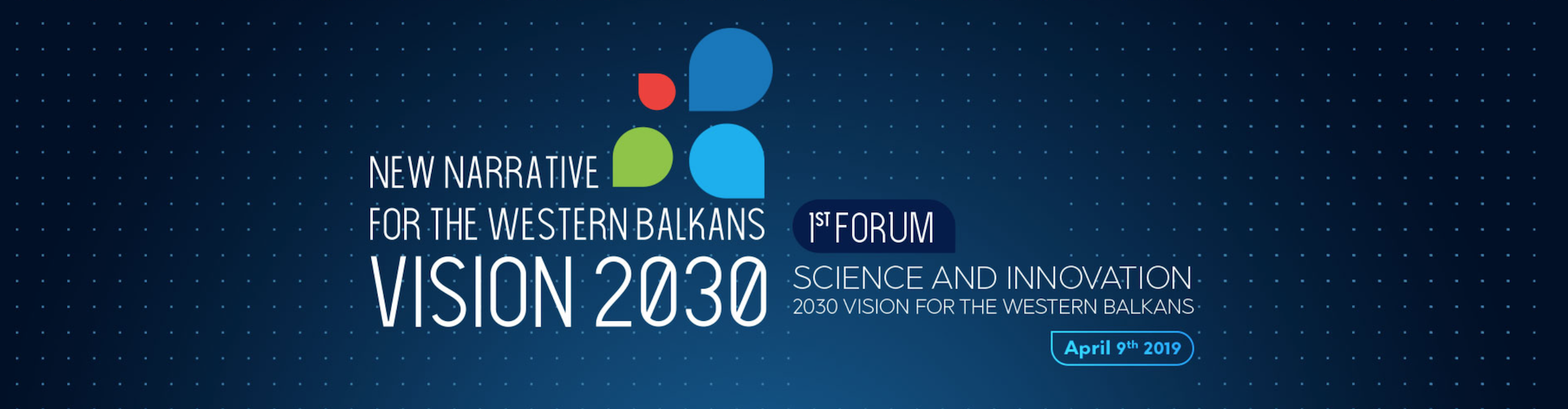 SCIENCE FOR DIPLOMACY
SCIENCE FOR SOCIETY
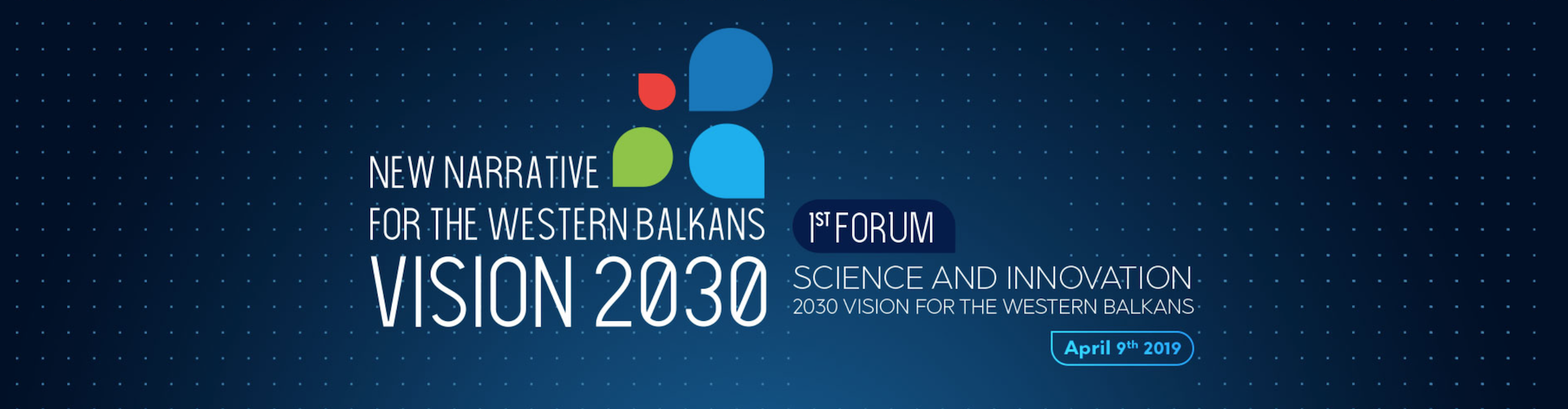 SEEIIST
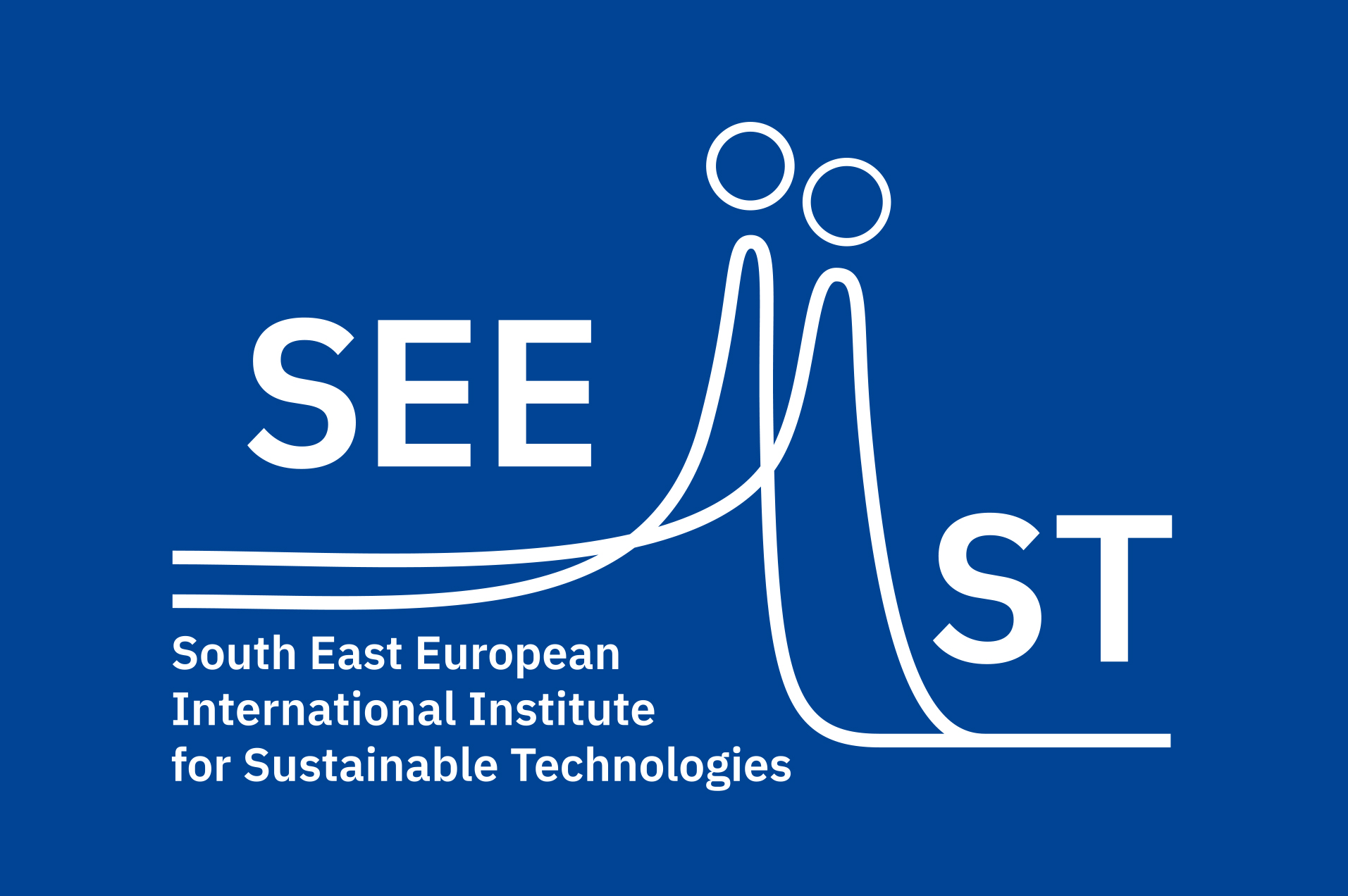 HITRI – Hadron Ion Therapy Research Infrastructure 
Design Study Proposal  – EU H2020 INFRADEV-01-2019-2020 call
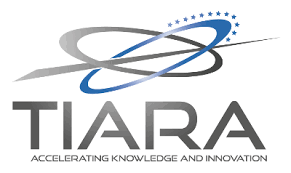 TIARA prepared 
to give advice
HITRI Consortium
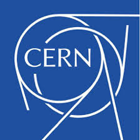 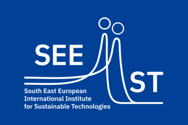 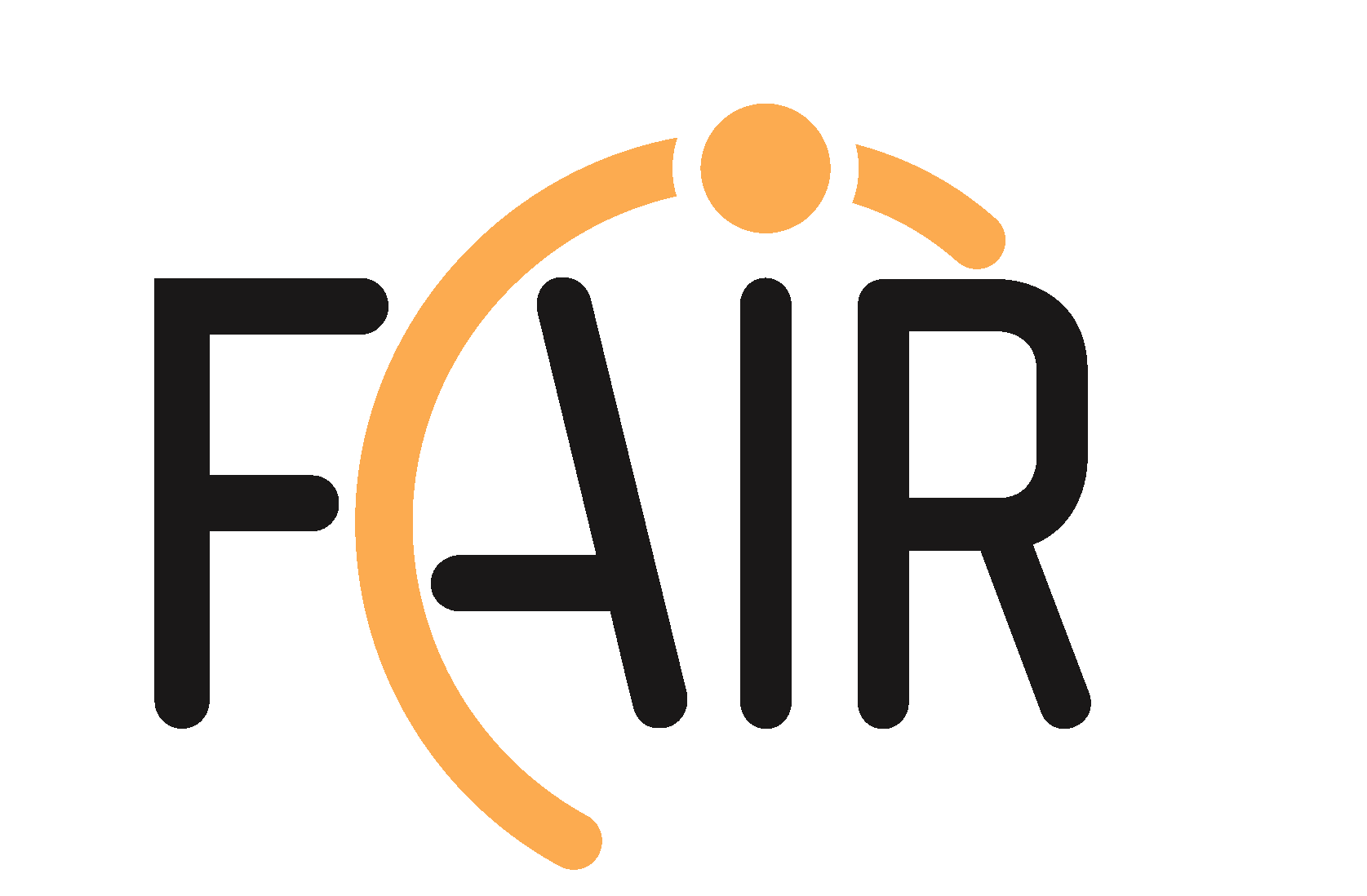 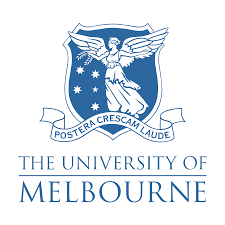 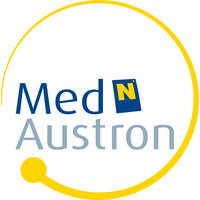 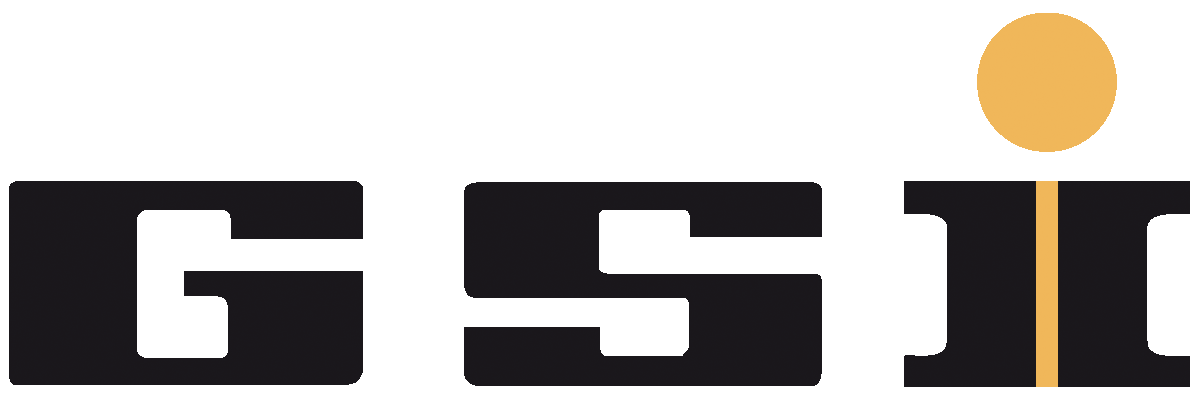 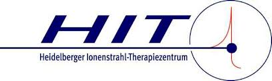 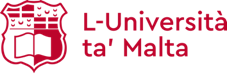 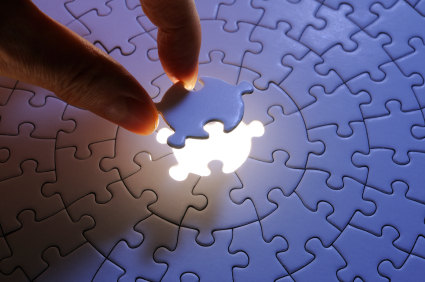 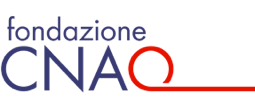 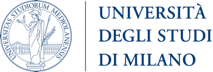 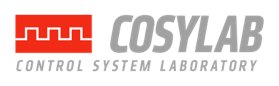 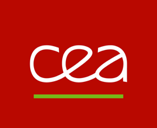 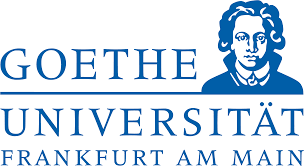 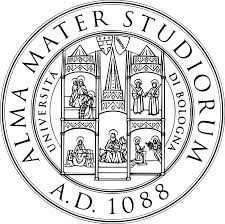 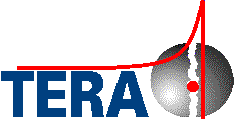 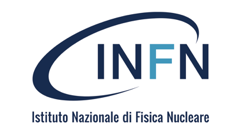 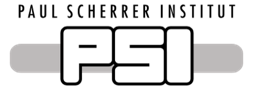 Several beneficiaries from SEE Region through SEEIIST
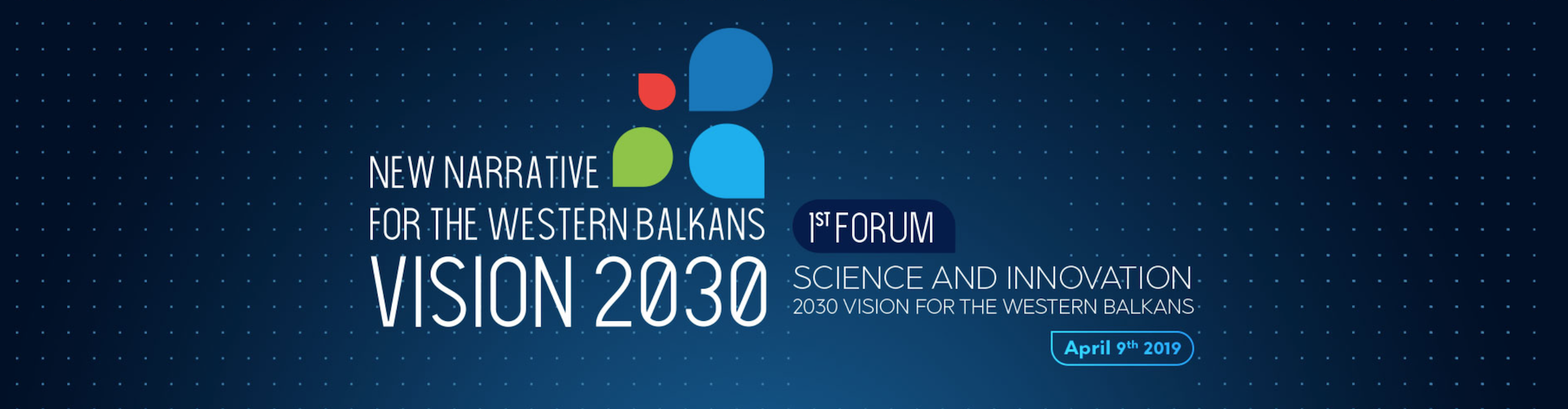 Additional drivers and missions for setting up the SEEIIST
No matter where SEEIIST will be located
 – National benefits across the whole Region –
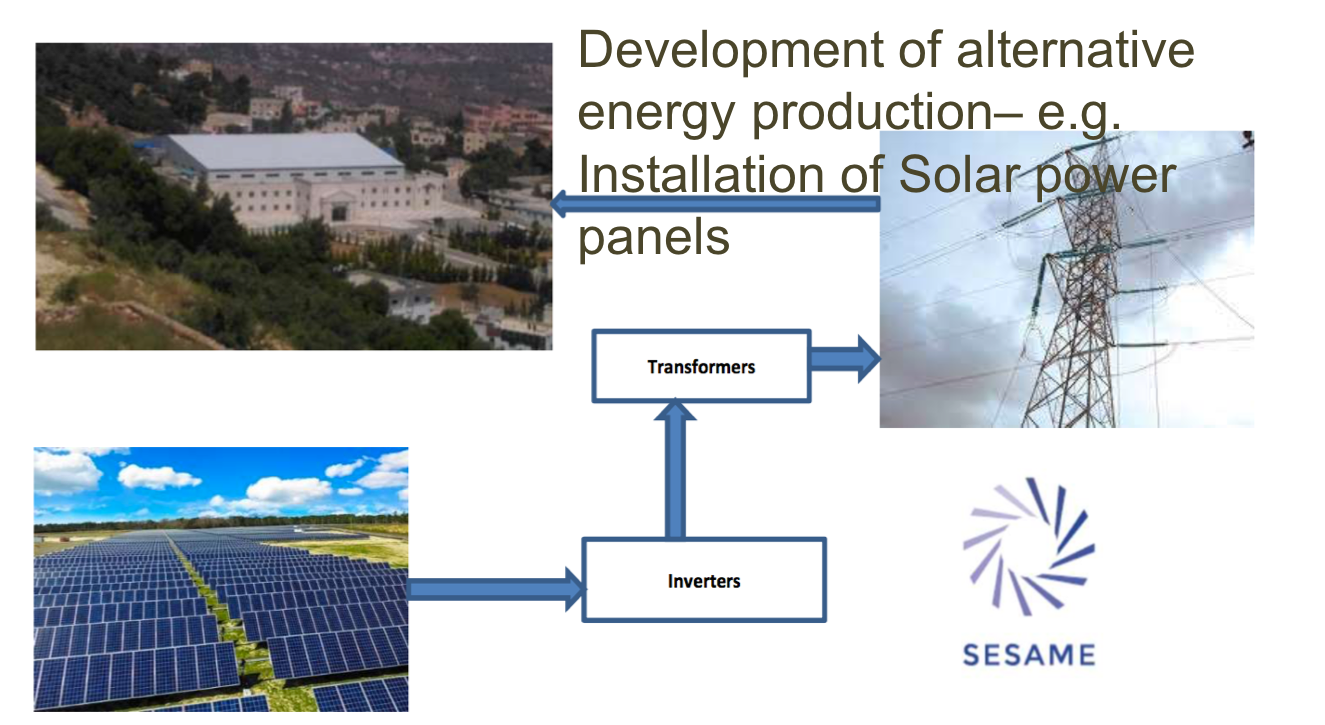 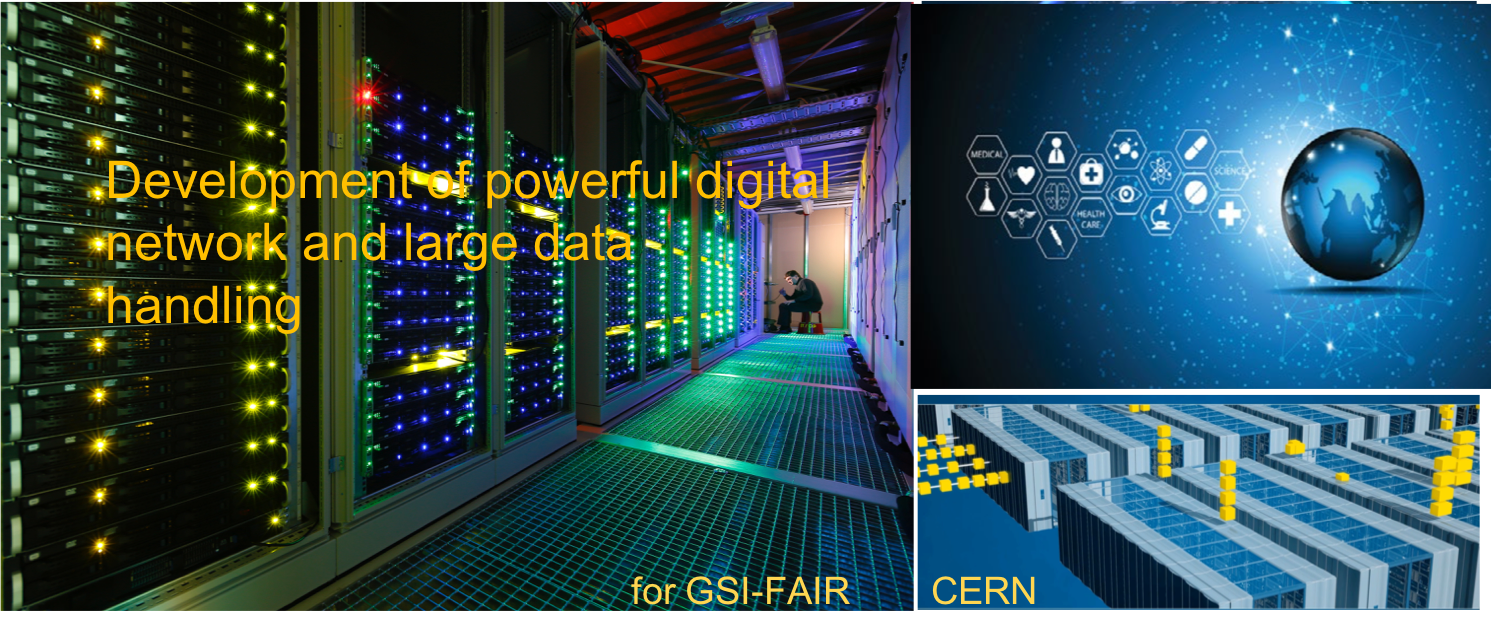 Treatment of patients: all participating parties will have their share for the treatment of patients
Involving the local industry: the construction of the Facility would require more than 200 companies. The production of many different components can preferentially be assigned to our local industry.
Powerful digital networks and big data handling -  to reach the clinical and scientific goals two Networks will be set up, a Clinical- and a Scientific Network, to be located in different parts of the region
Training for building innovative capacity in South East Europe – all countries involved - Funding from IAEA, COST, MC ITN, IPA2020
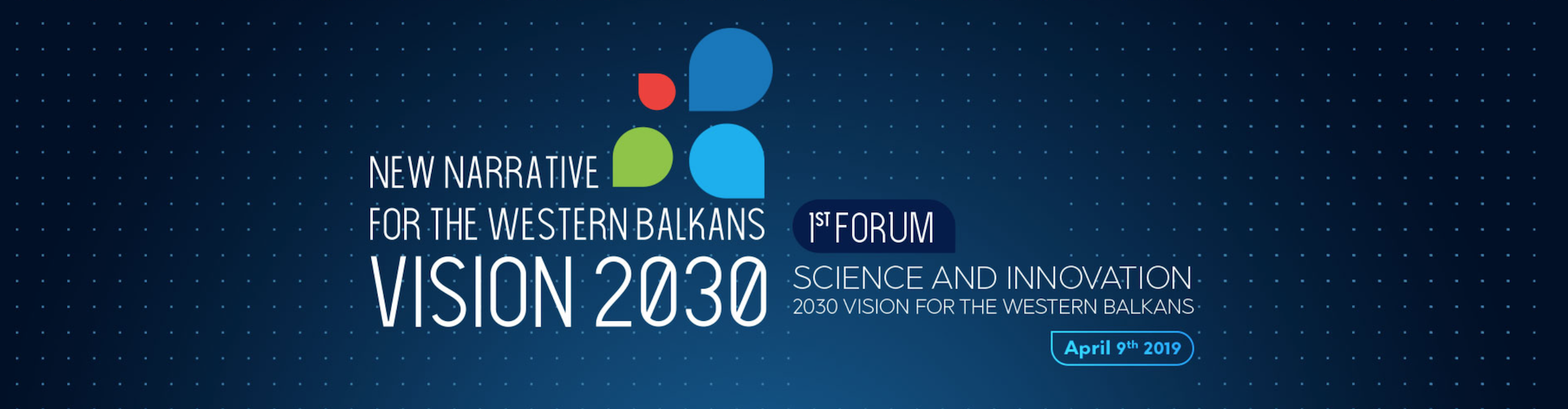 Time line of the SEEIIST Project
2019: 
Start of the Design Study Phase 
Application for Design-Study-Call INFRADEV-01-2019-2020 
2020/21: 
Selection of the site
Application for the 
      ESFRI Road Map
2028: 
First patient treatments
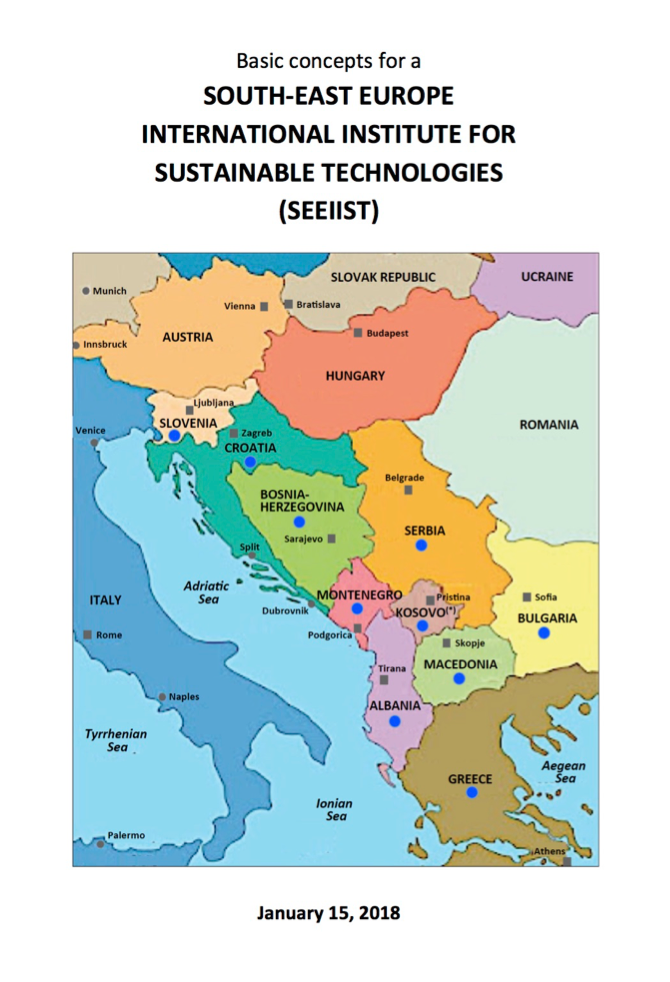 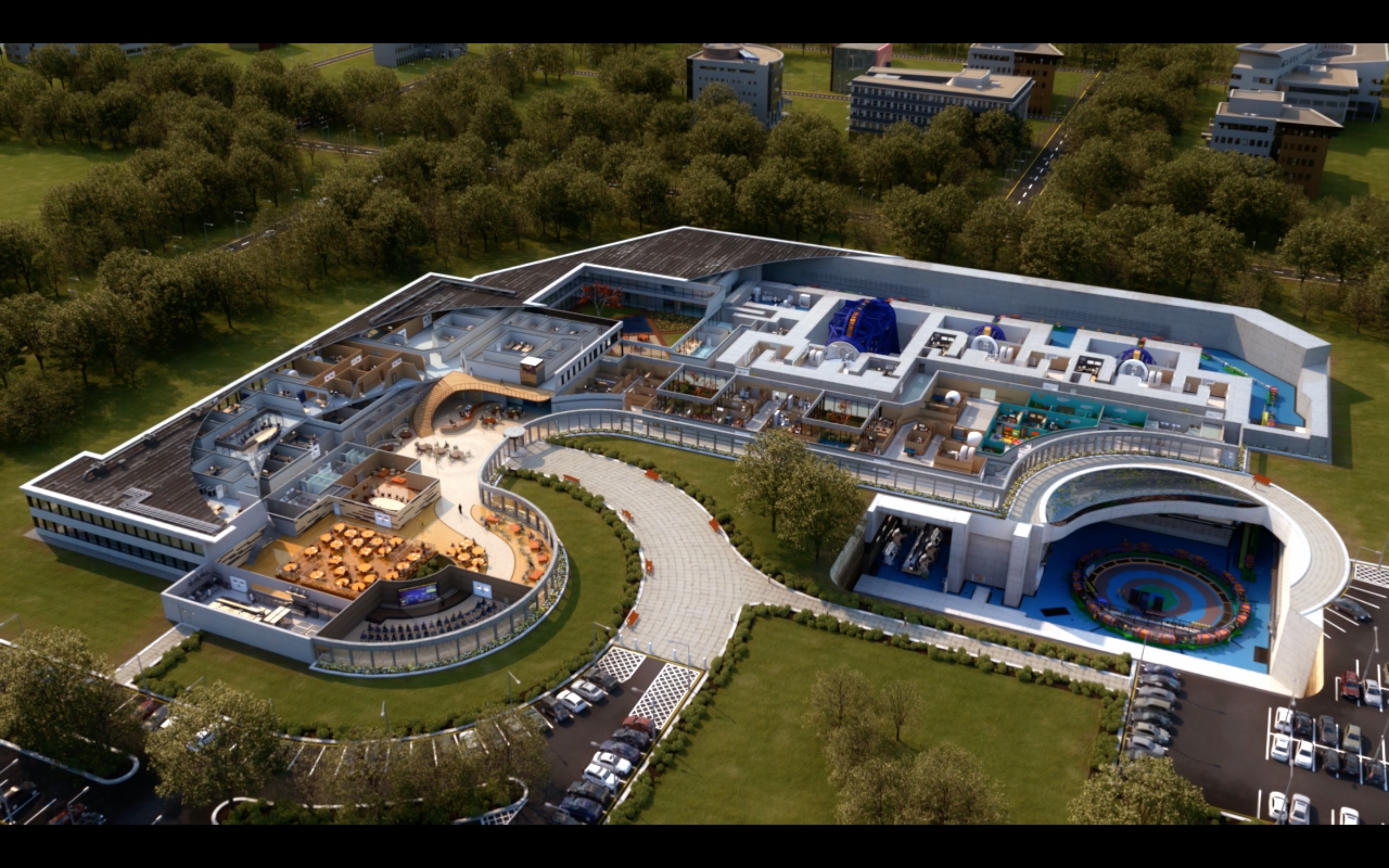 2023: 
Start construction of the Facility
For SEEIIST up to 200 MEUR required, guaranteeing 
competitivity in Europe. Multiple sources of financing 
necessary: EU Structural and cohesion funds, IPA funds, some contributions from member-states, other investment funds
2017-2018: Concept Studies
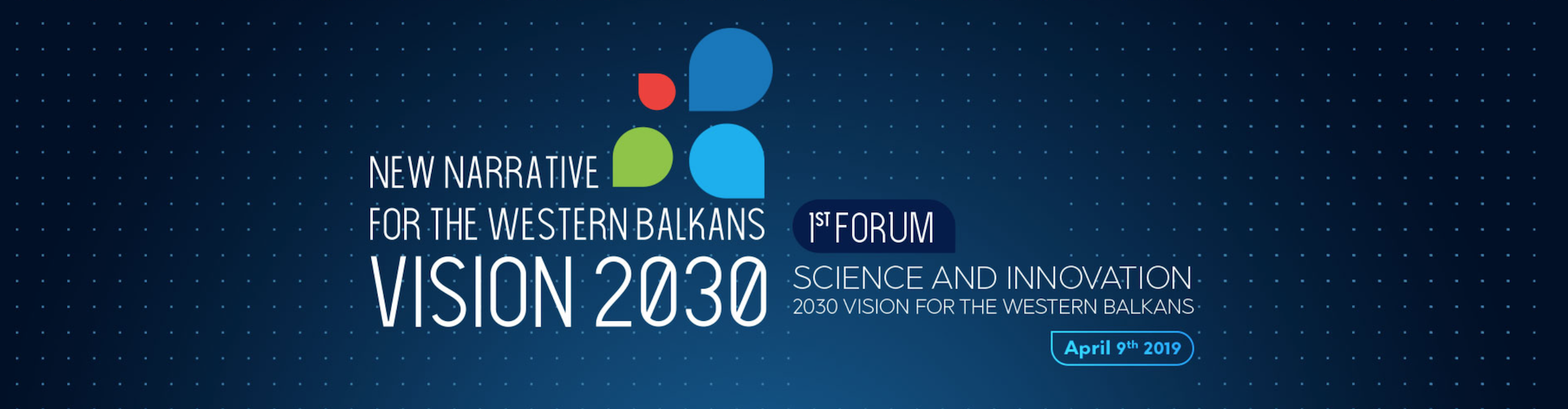 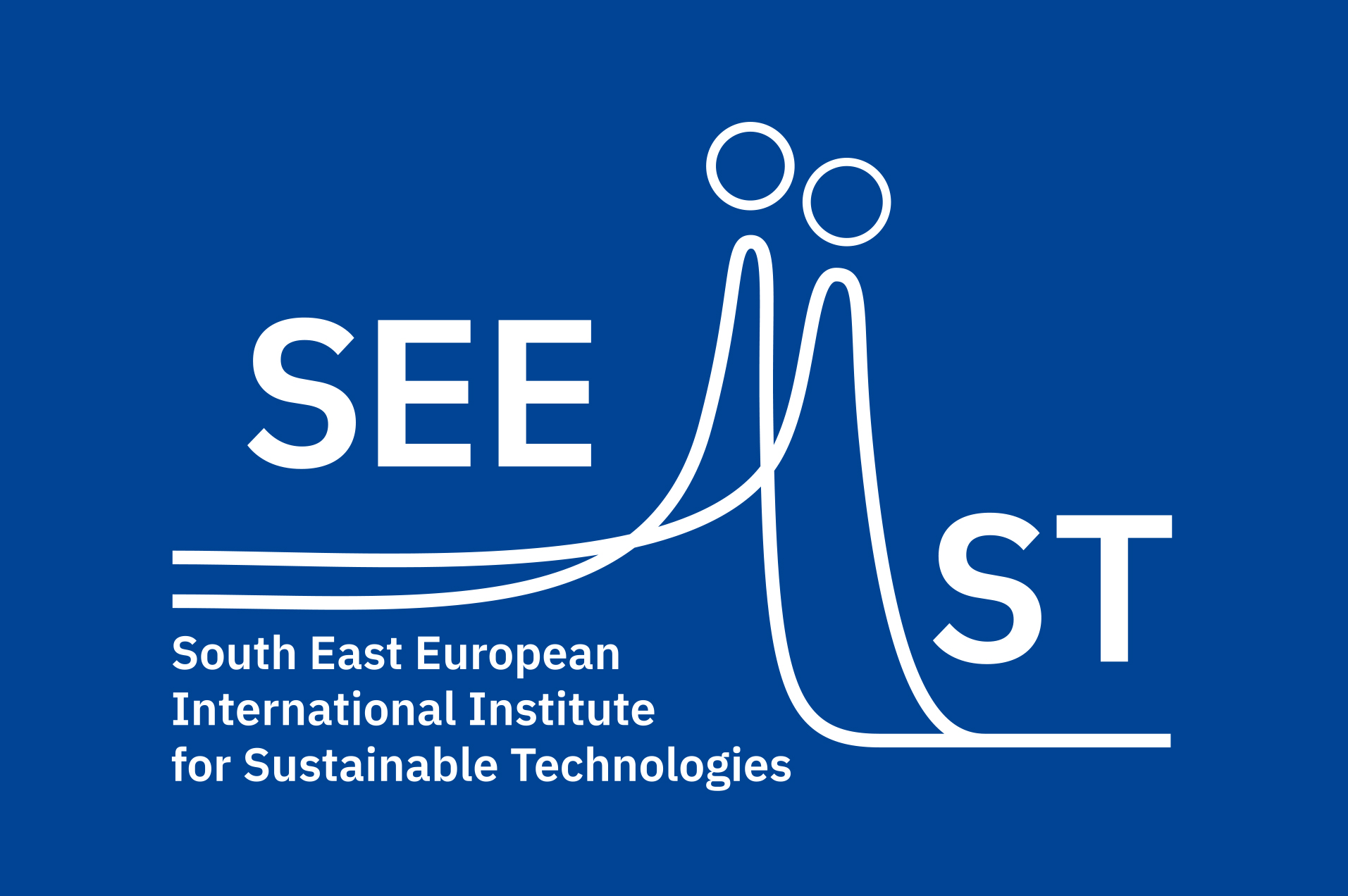 SEEIIST
Europe needs to further advance in ion therapy 
  ‘A multiple-ion tumour therapy and research facility’   based on innovative accelerator technologies
Politically widely accepted that the SEE region needs economic help and further stabilization
Multiple-ion tumour therapy with a large fraction of beam time dedicated to biomedical research in South East Europe will be a benefit for all EUROPE
25
25
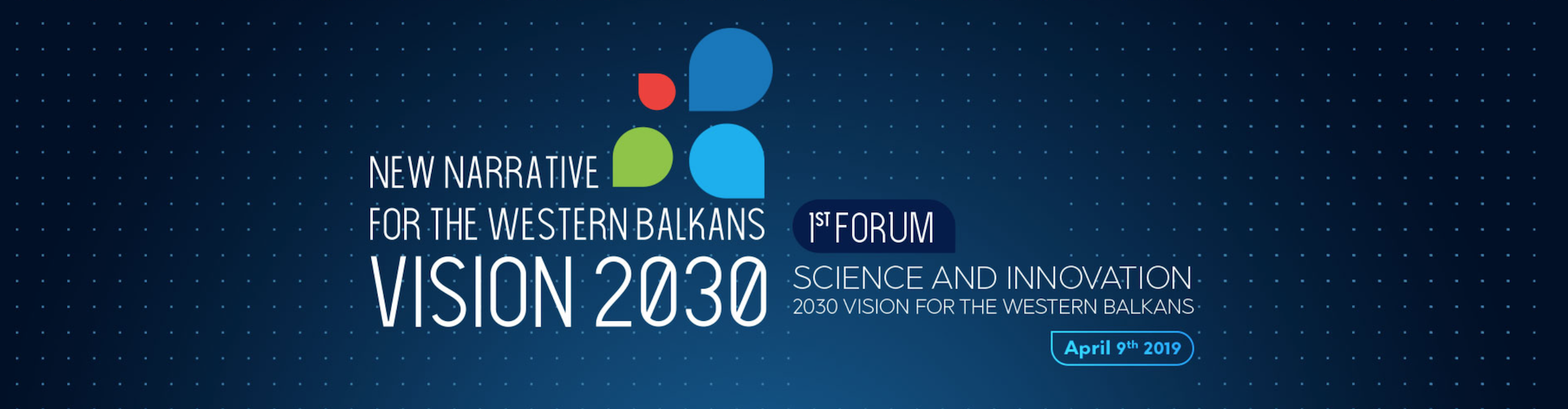 SCIENCE FOR DIPLOMACY
SCIENCE FOR SOCIETY
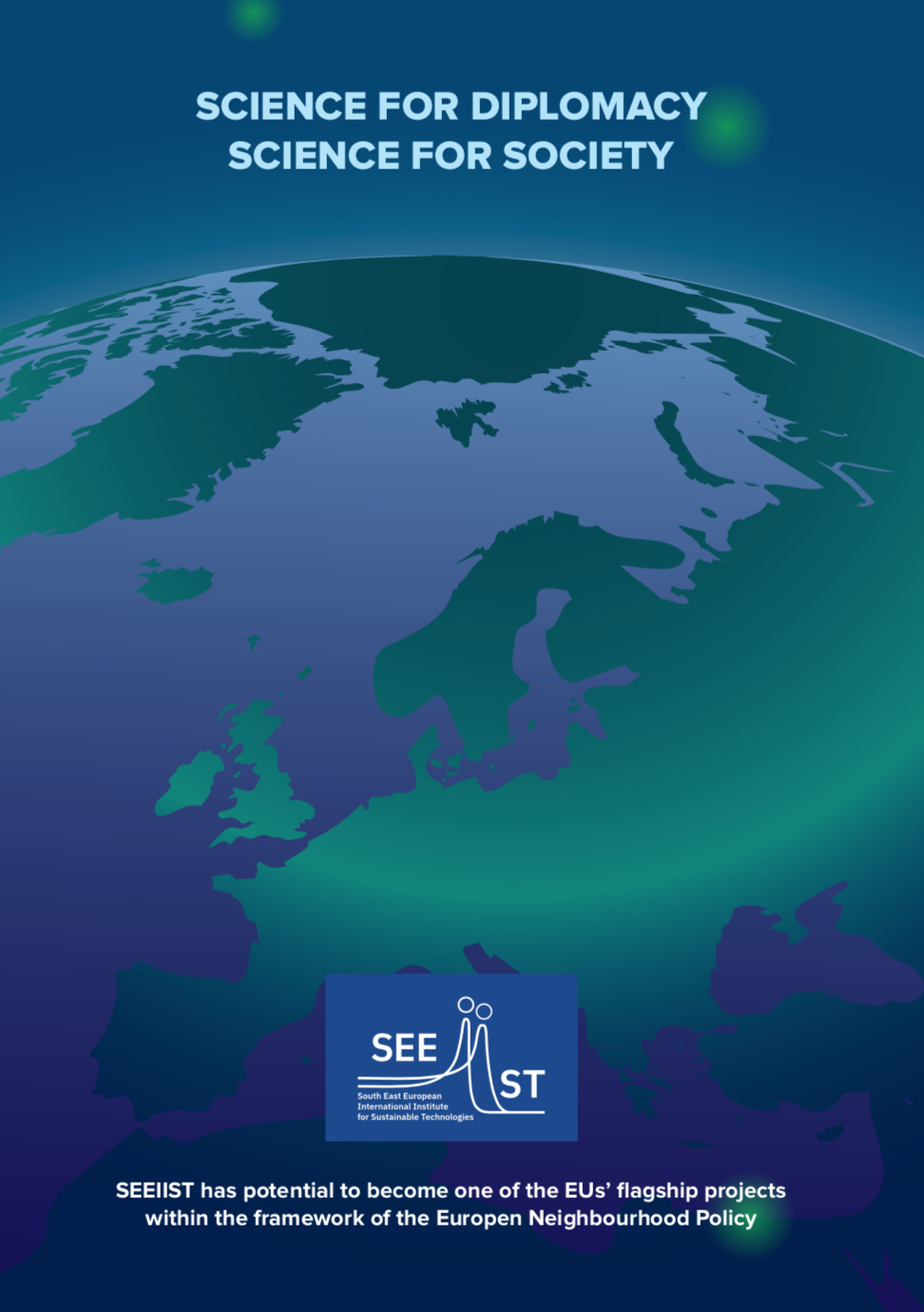 SCIENCE FOR DIPLOMACY
SCIENCE FOR SOCIETY
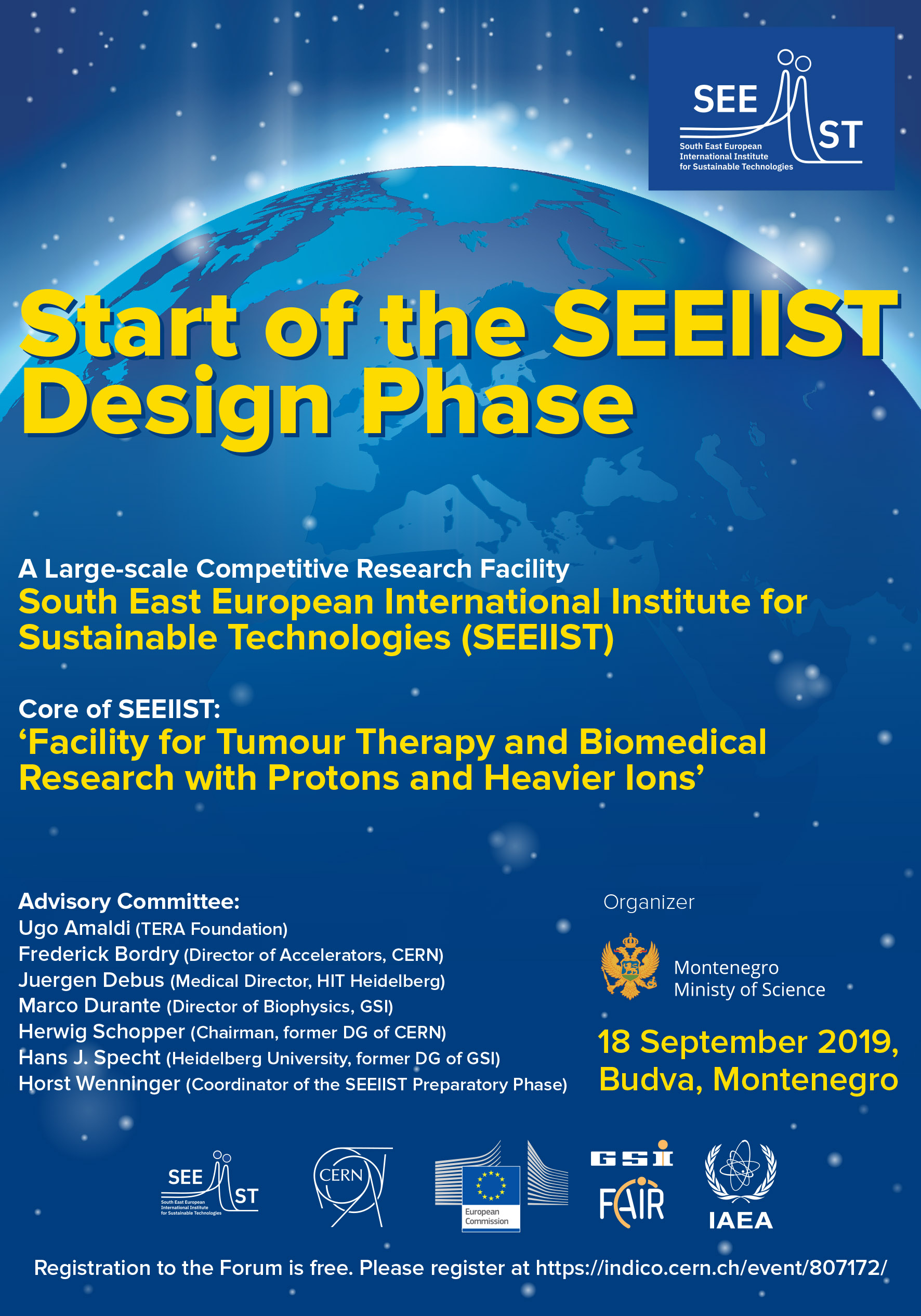 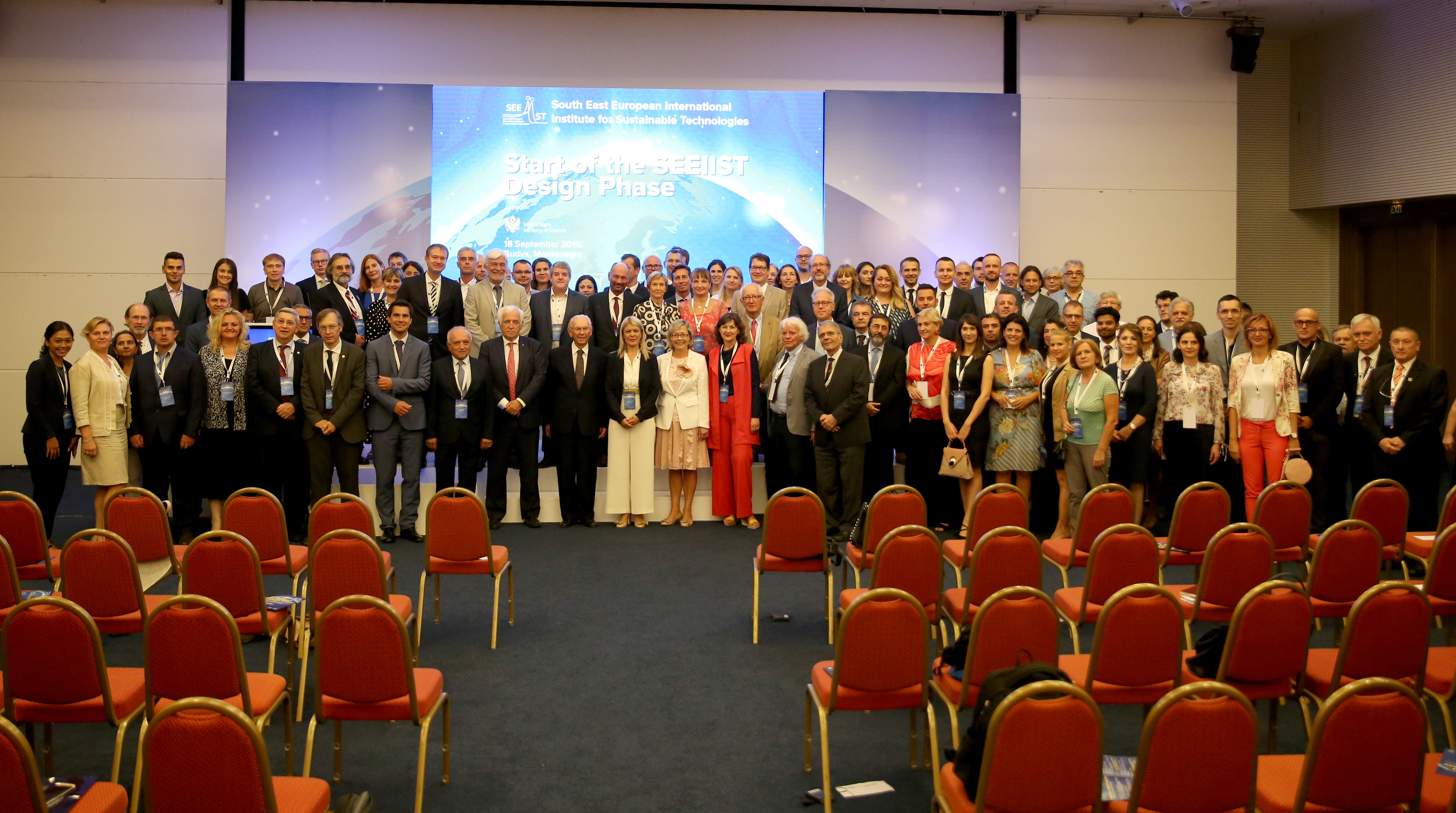 We have organized a special event ’Start of the SEEIIST Design Phase’ on 18 September 2019 in Budva, Montenegro
Purpose of event – to inform the public about the advancement of the SEEIIST Project at a decisive moment when it passes from the Phase of Conception to the Phase of Design
The website of the event:  https://indico.cern.ch/event/807172